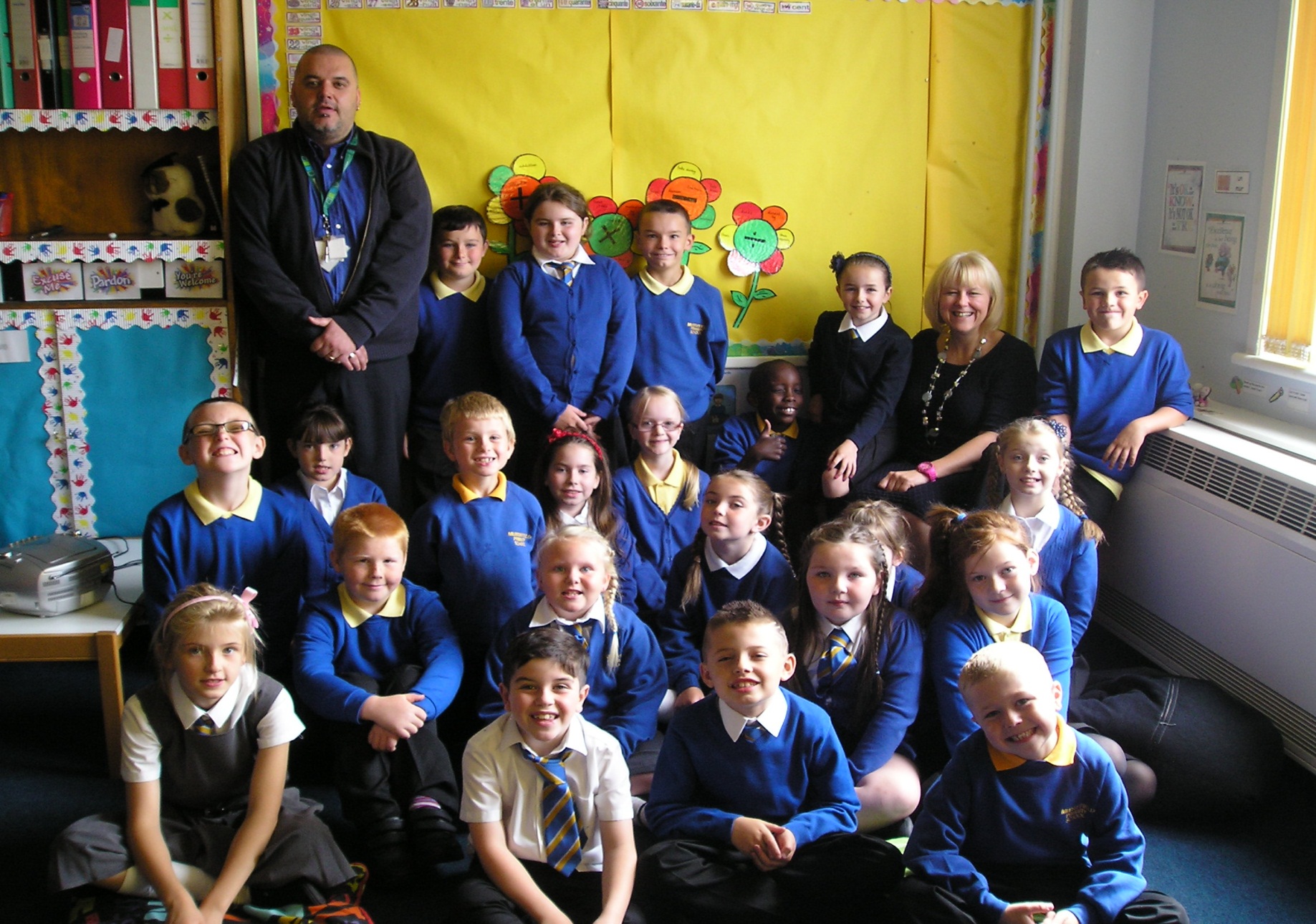 Primary 5/4 assembly
Welcome to a review of our learning over the year!
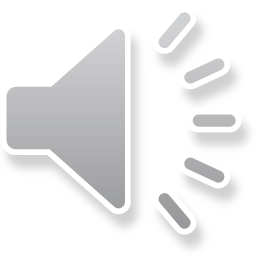 We love a challenge!
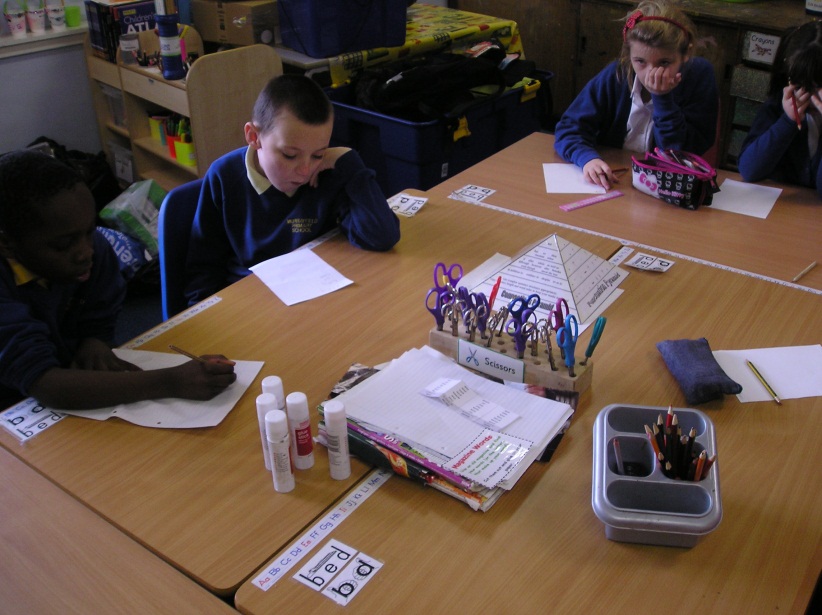 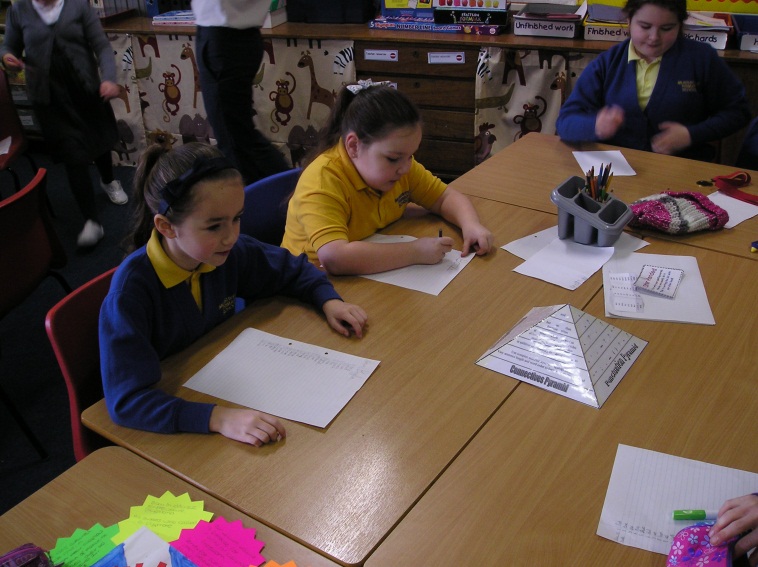 Hard at work!
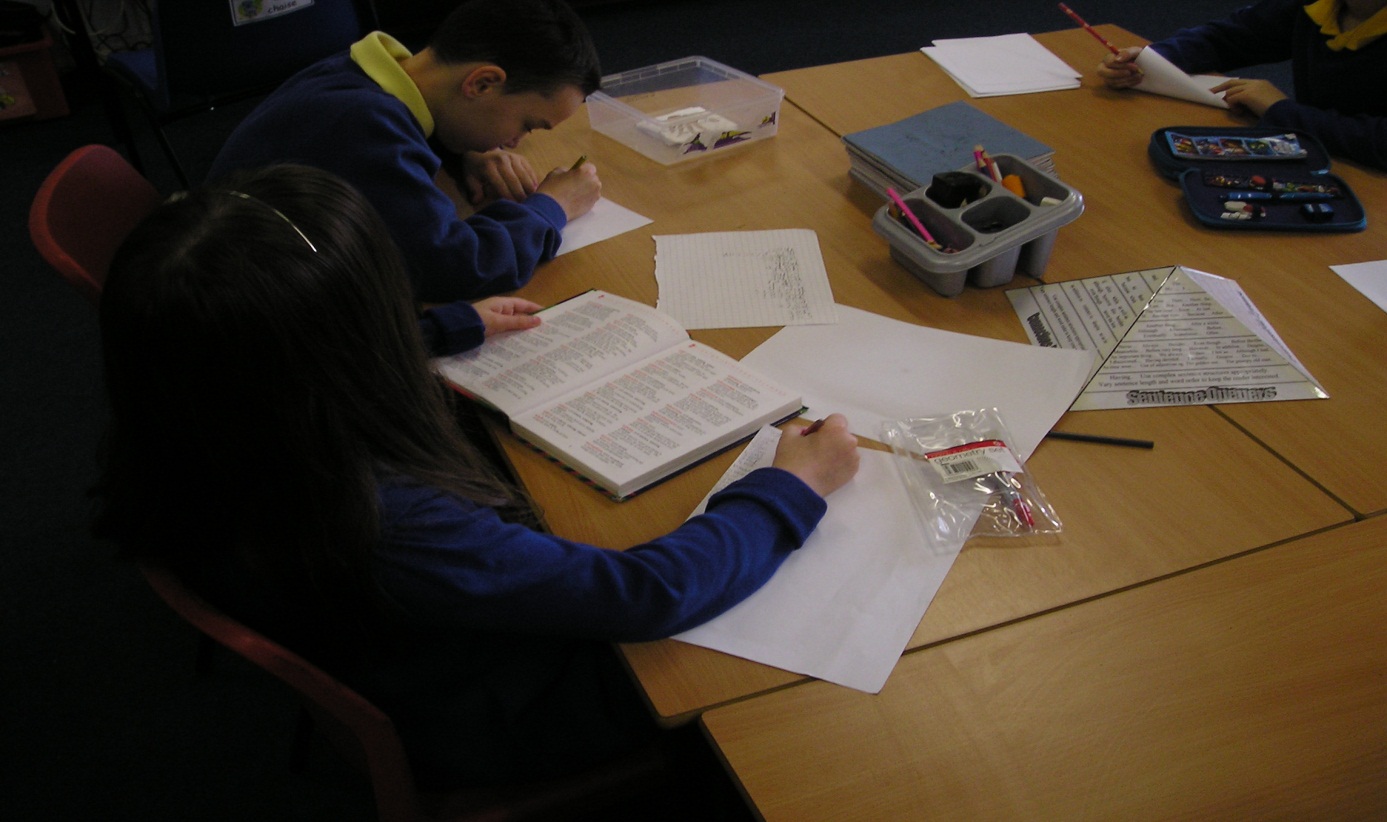 NYCOS WITH MR GREGORY!
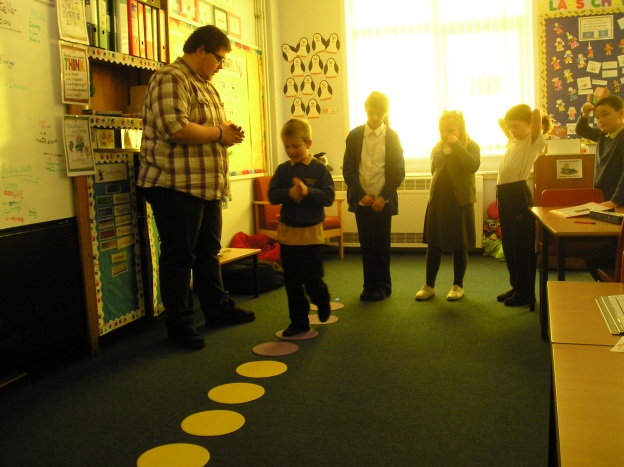 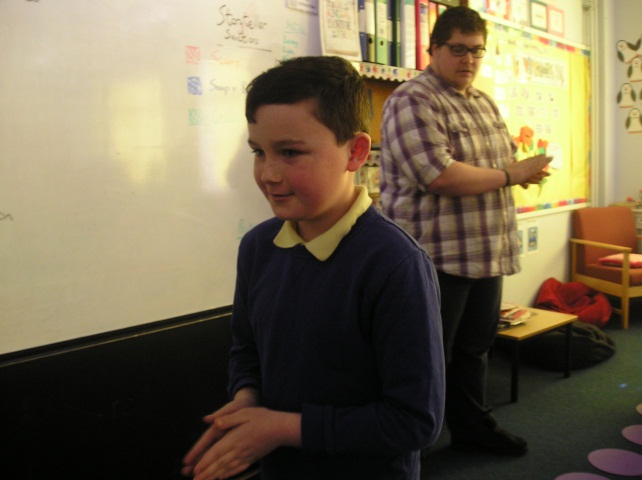 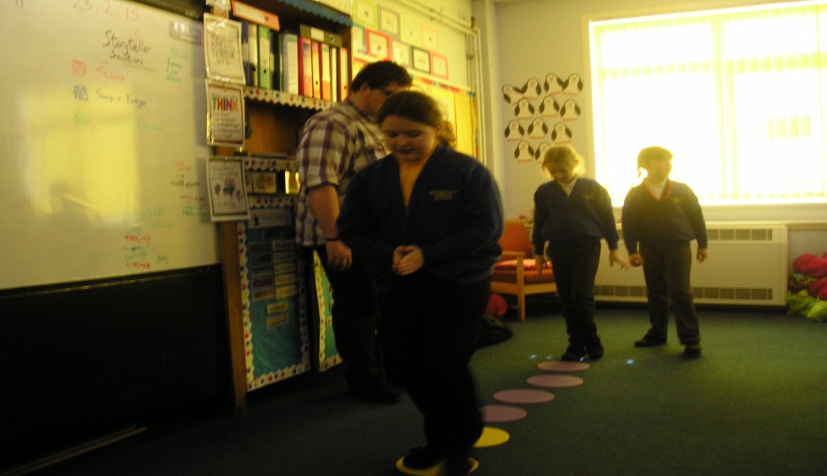 Entertaining the class!music to our ears laura, lenny & aimee!
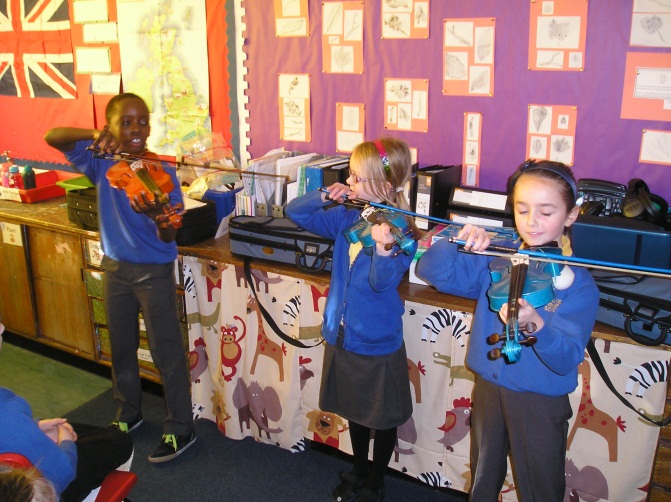 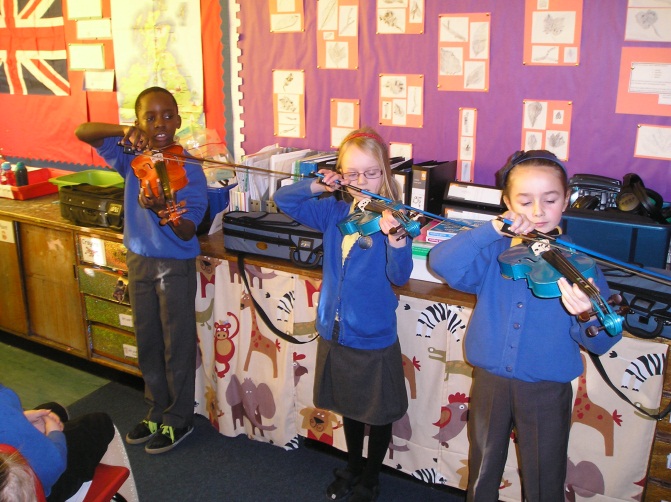 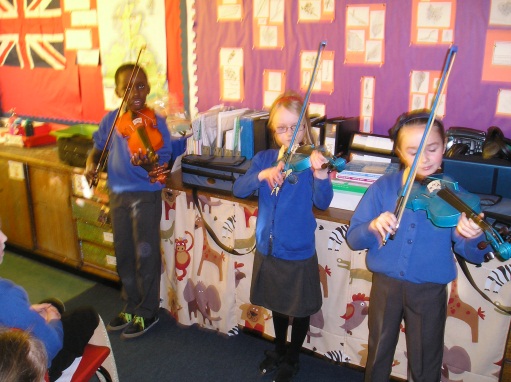 Independent research
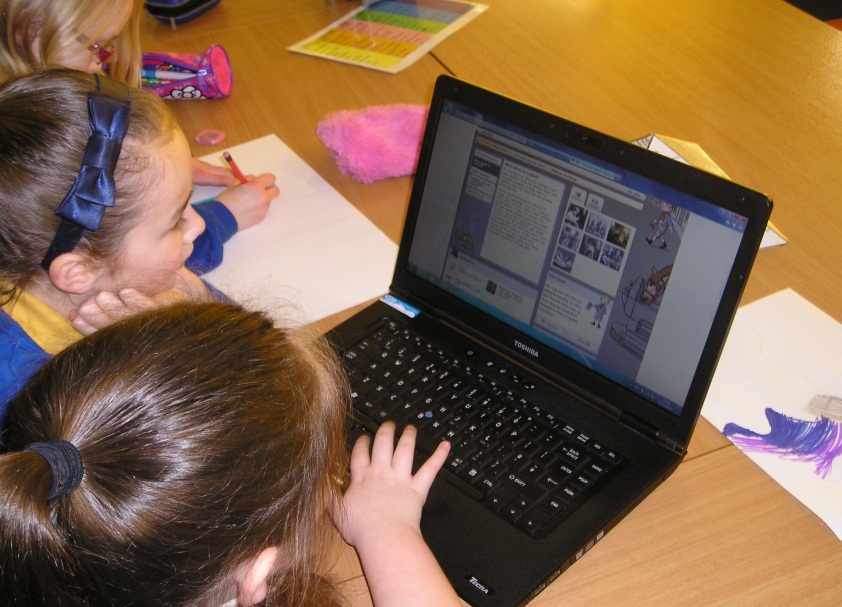 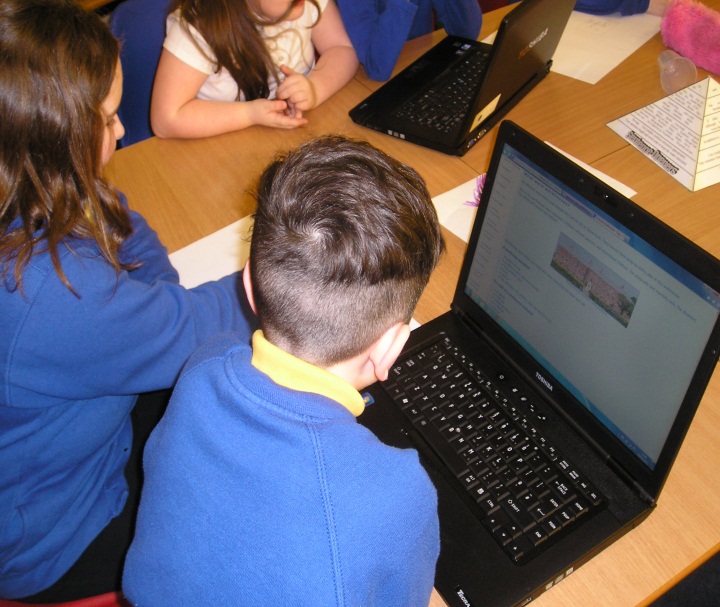 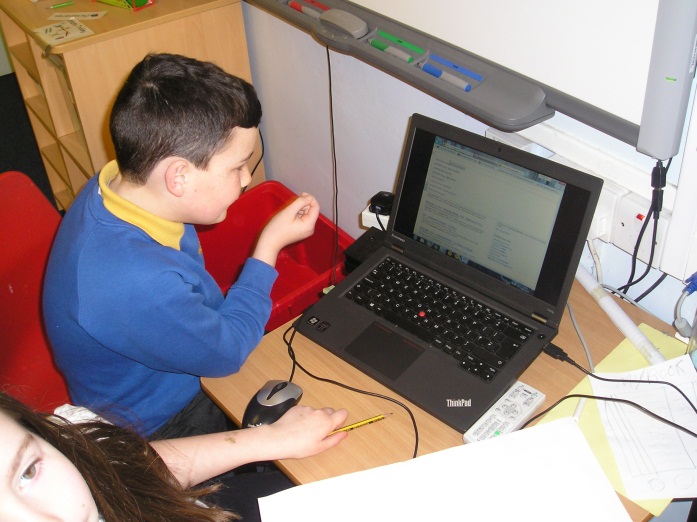 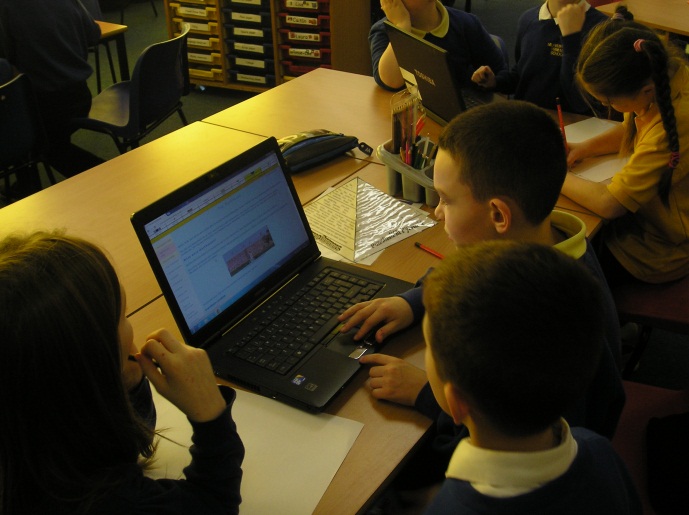 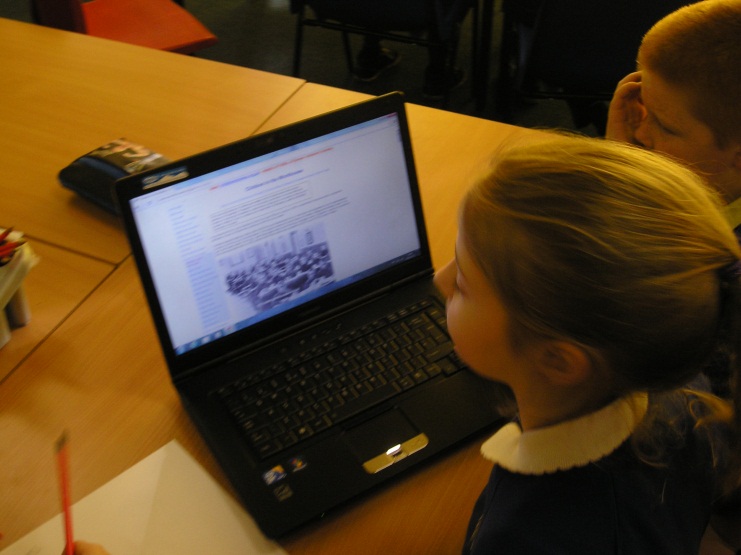 Street jam yo!
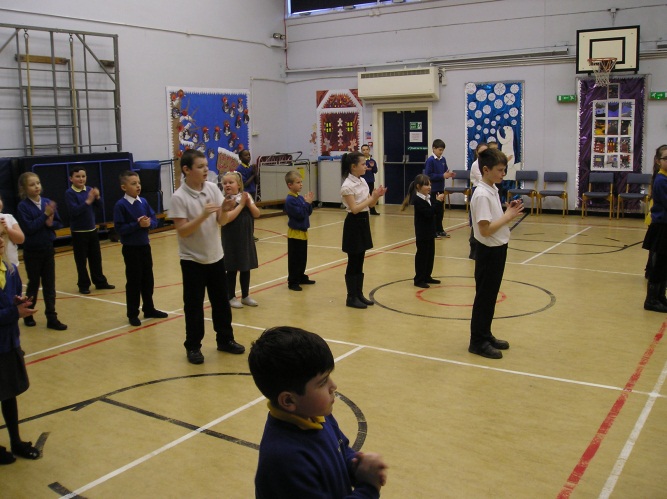 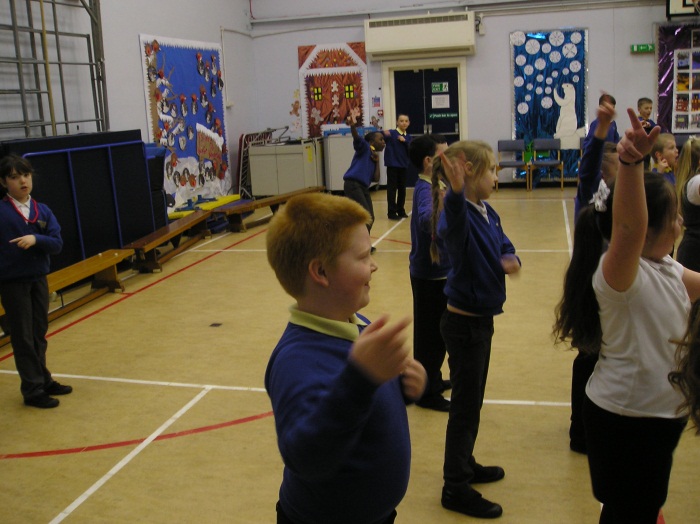 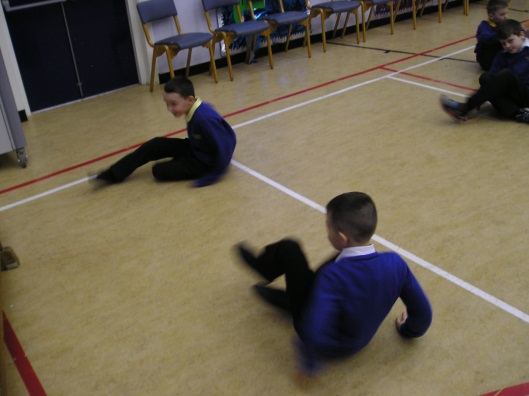 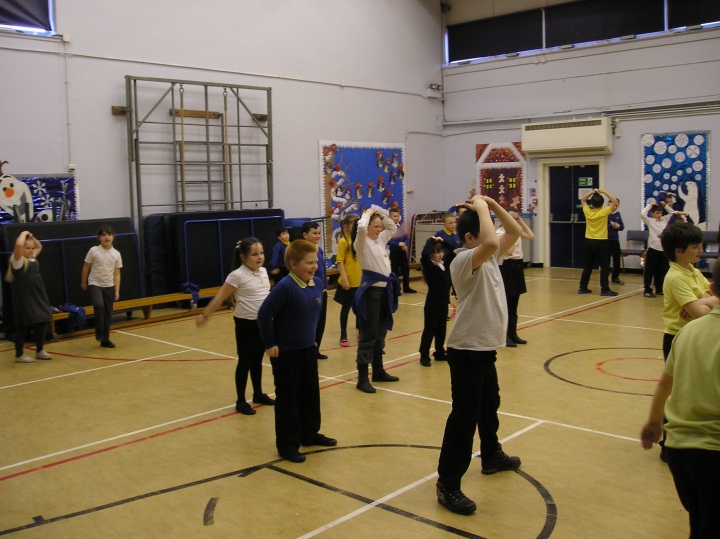 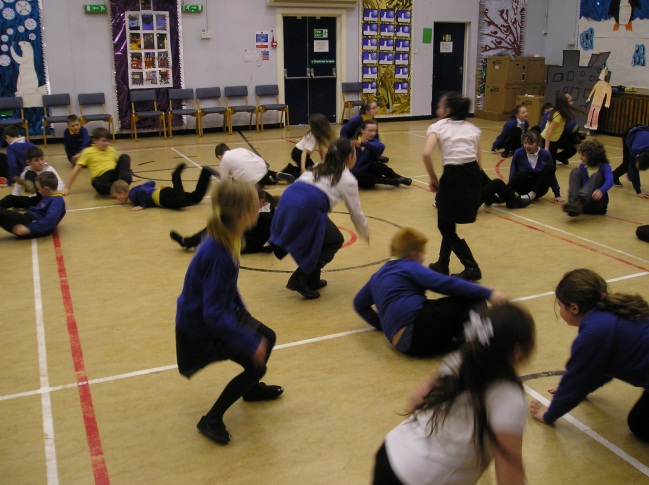 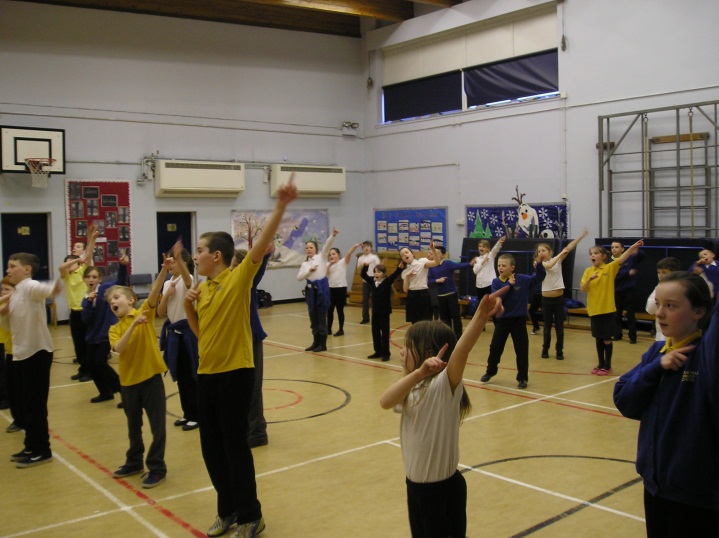 BOOK WEEK – DRESSING AS OUR FAVOURITE CHARACTERS!
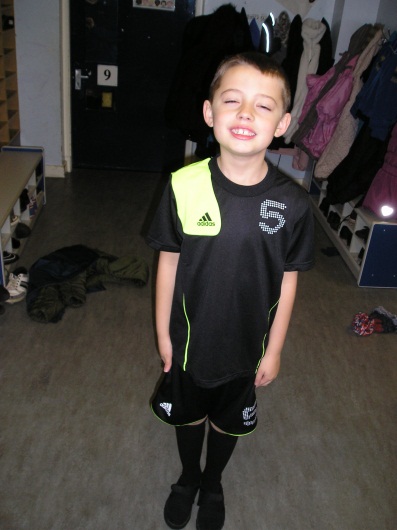 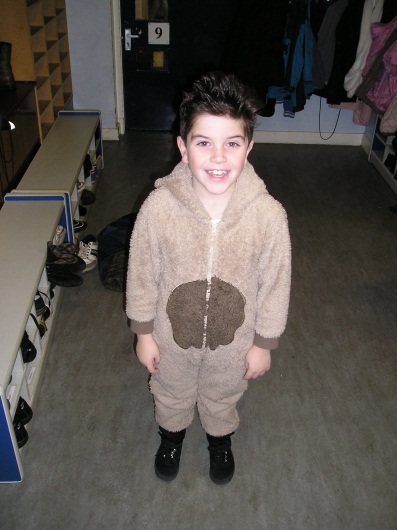 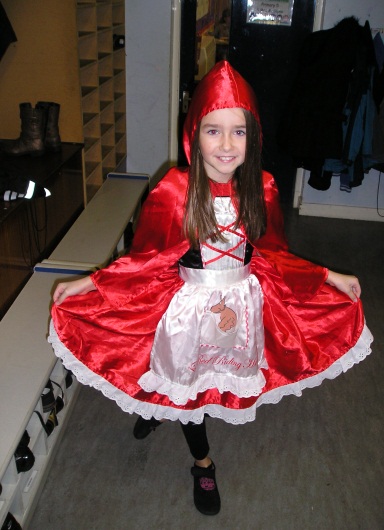 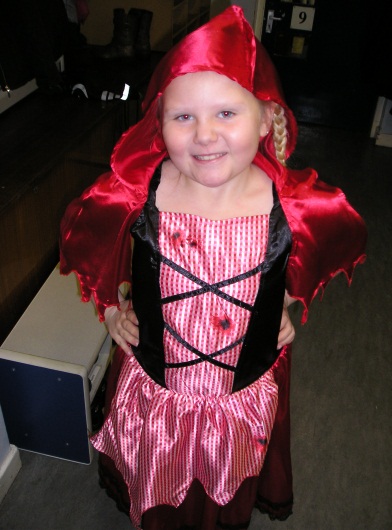 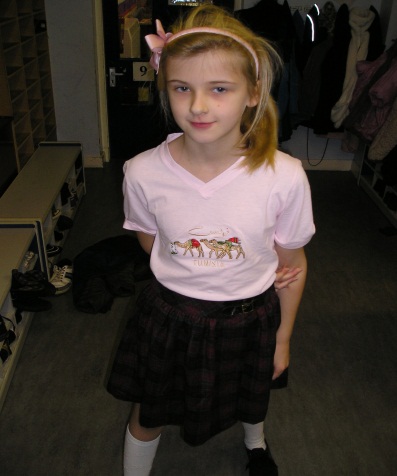 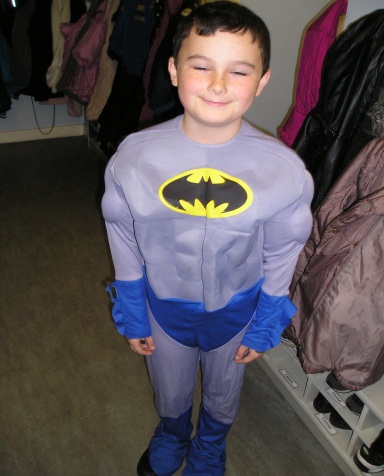 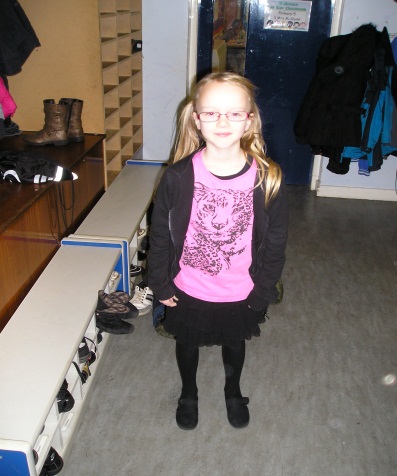 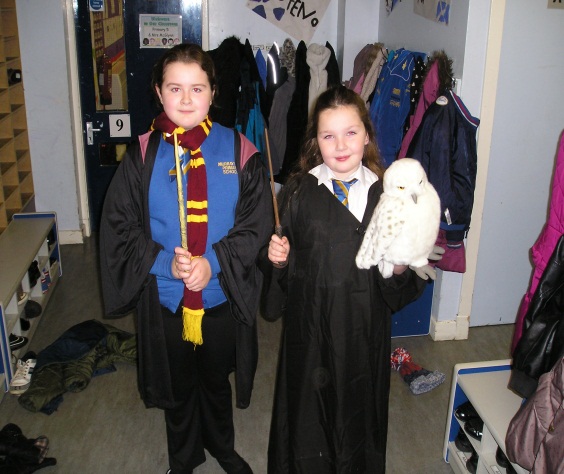 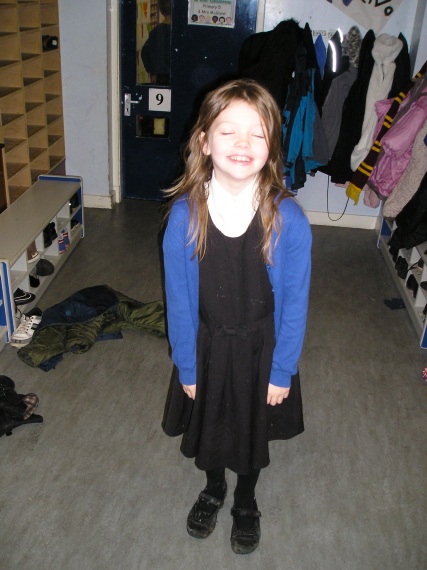 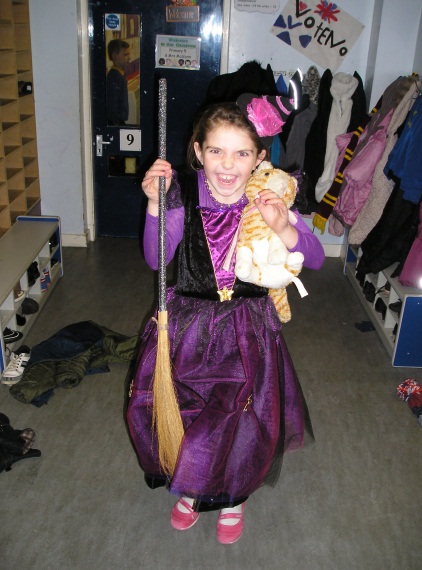 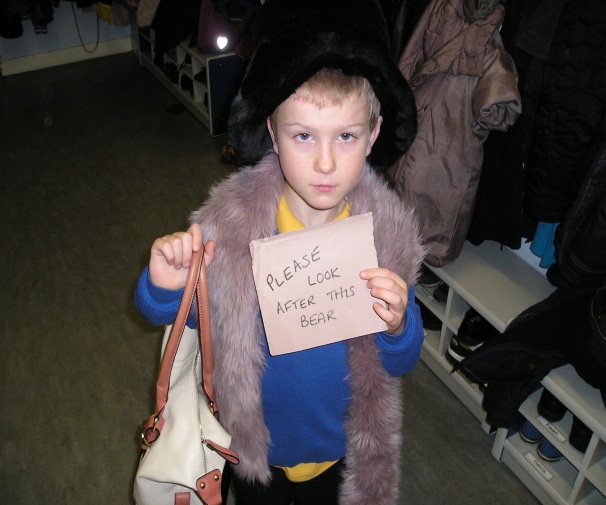 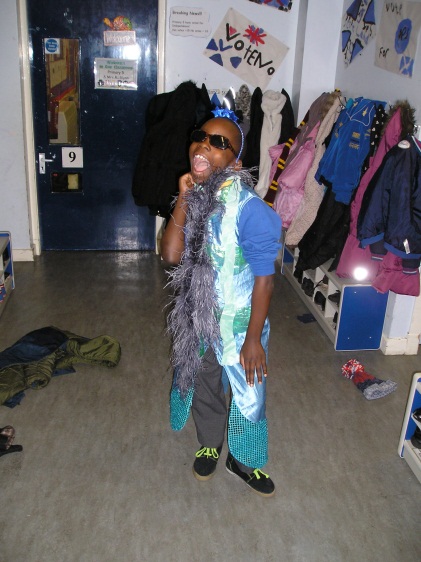 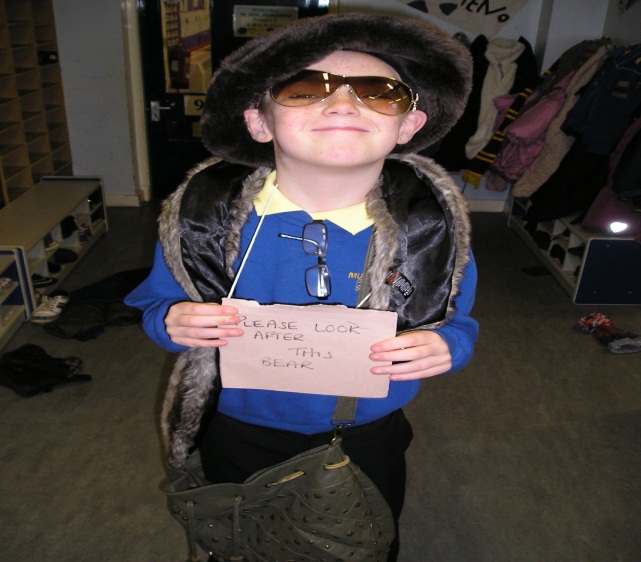 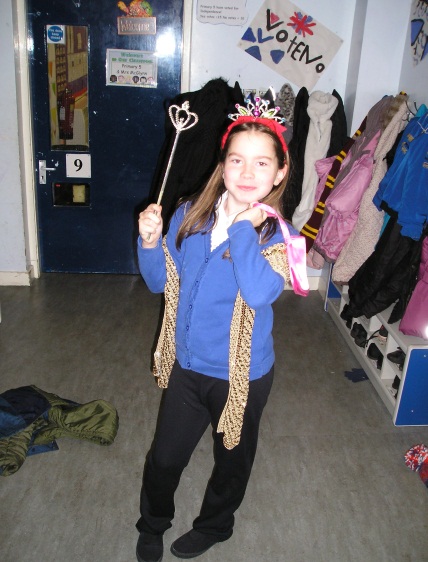 WE SHOWED GREAT TEAMWORK!
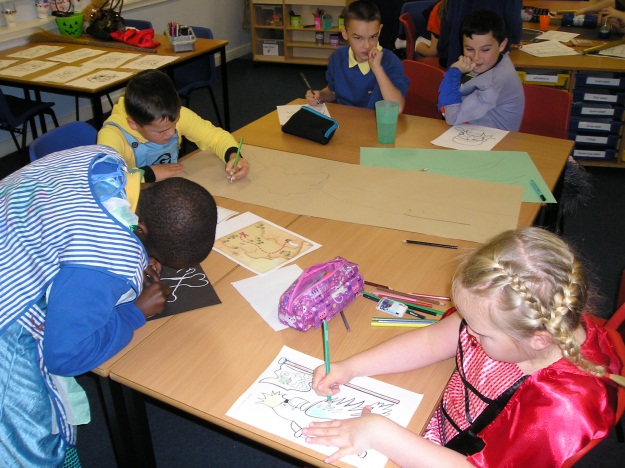 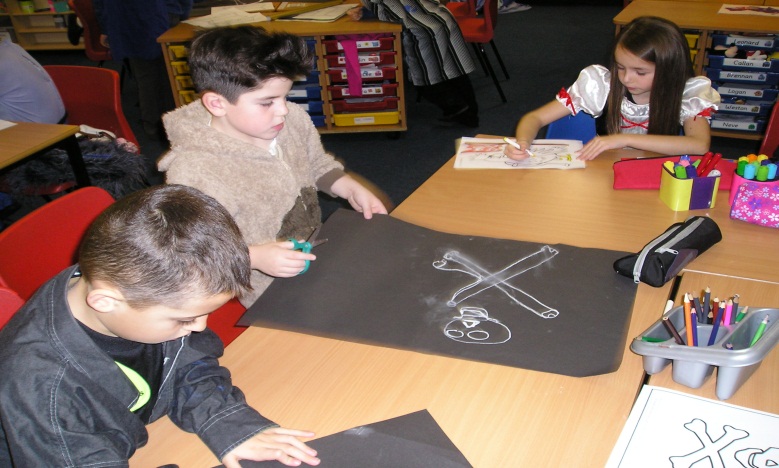 OUR FINISHED DOOR LOOKED AMAZING!
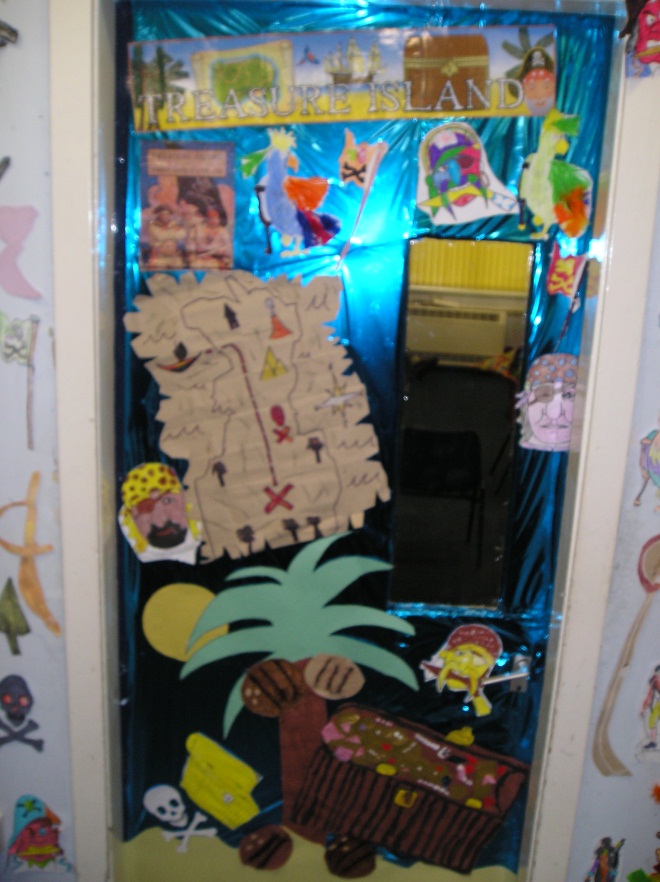 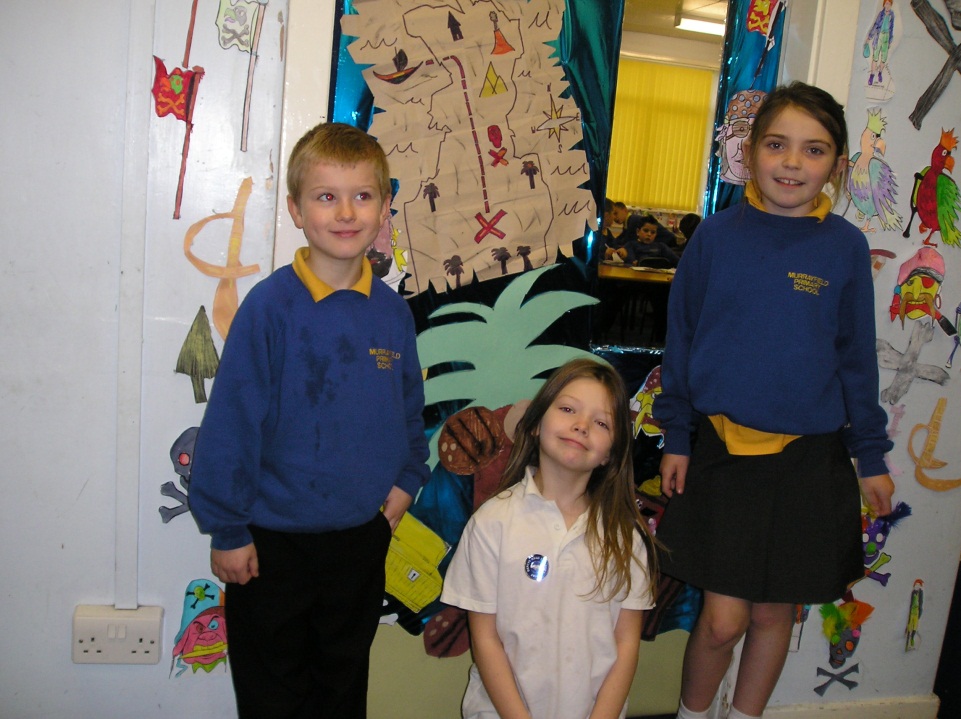 Victorian handling session
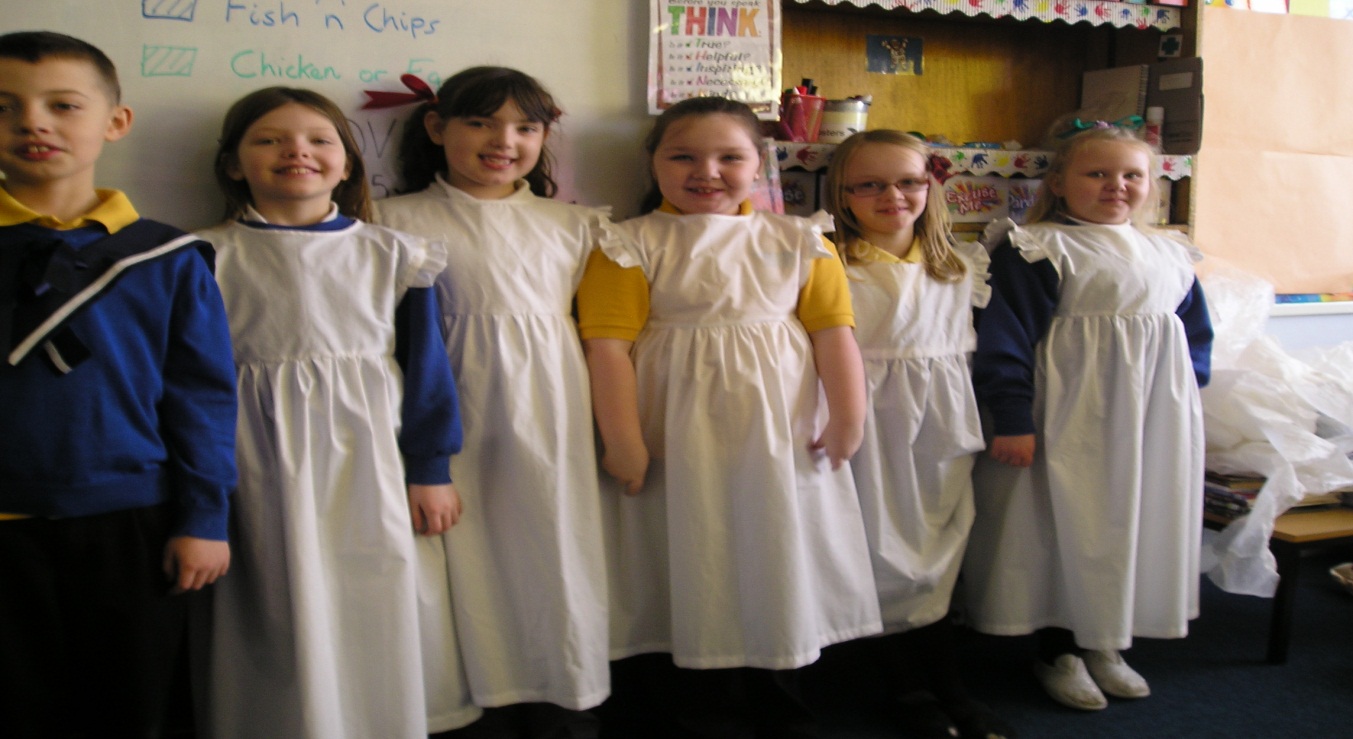 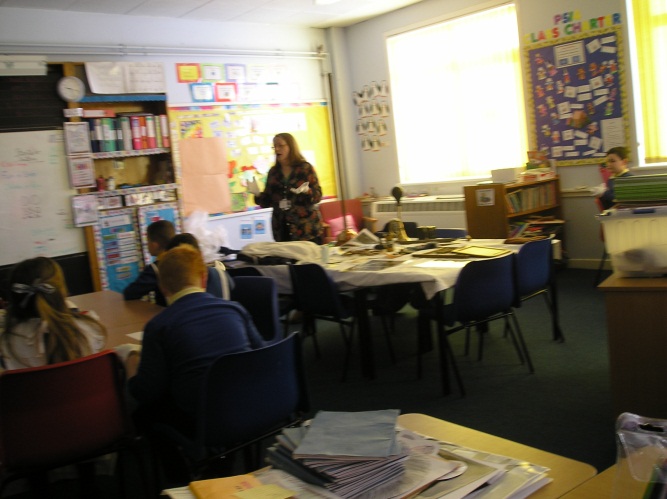 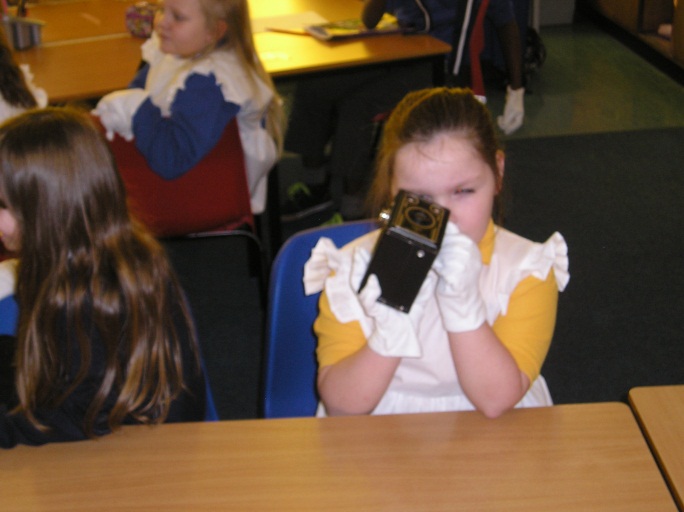 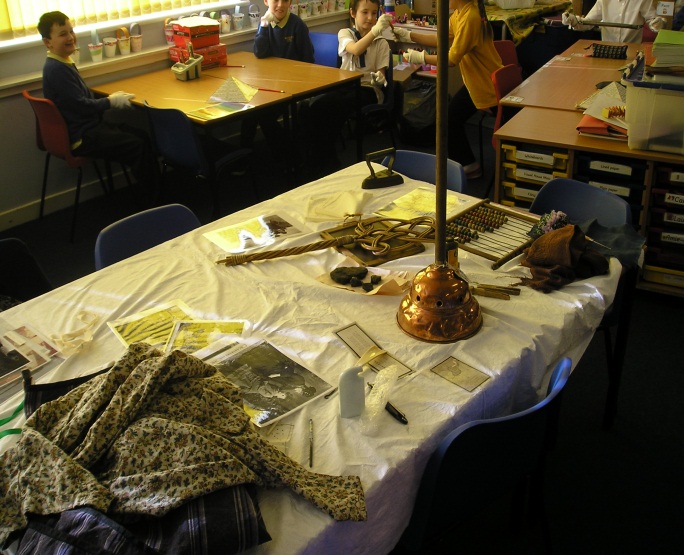 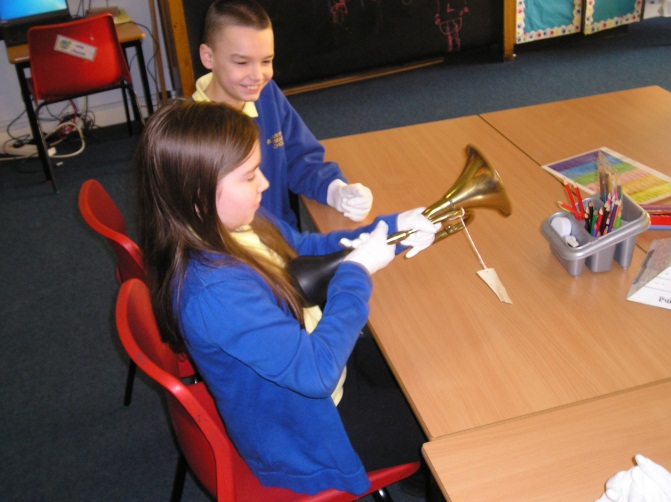 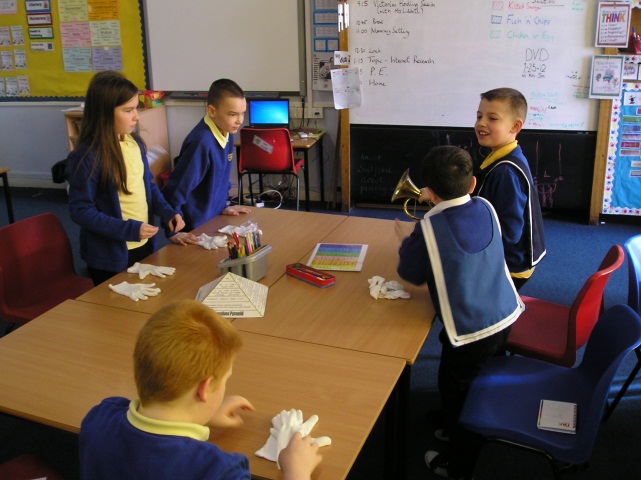 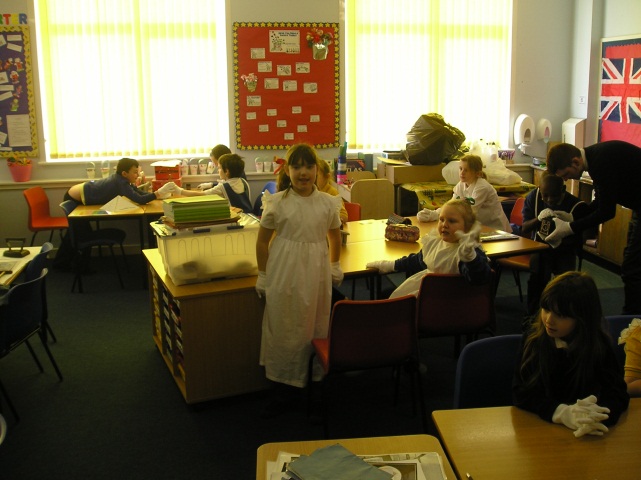 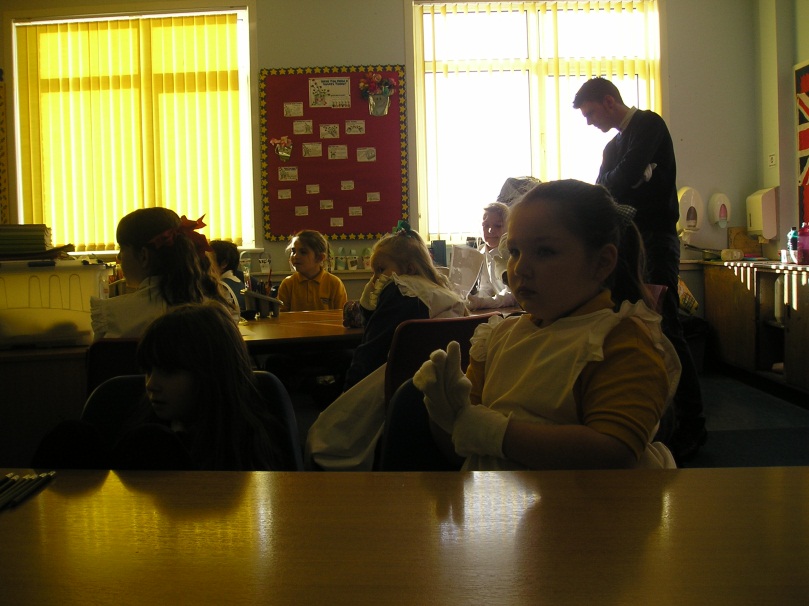 Victorian school day with the scary mr hardworkerson!
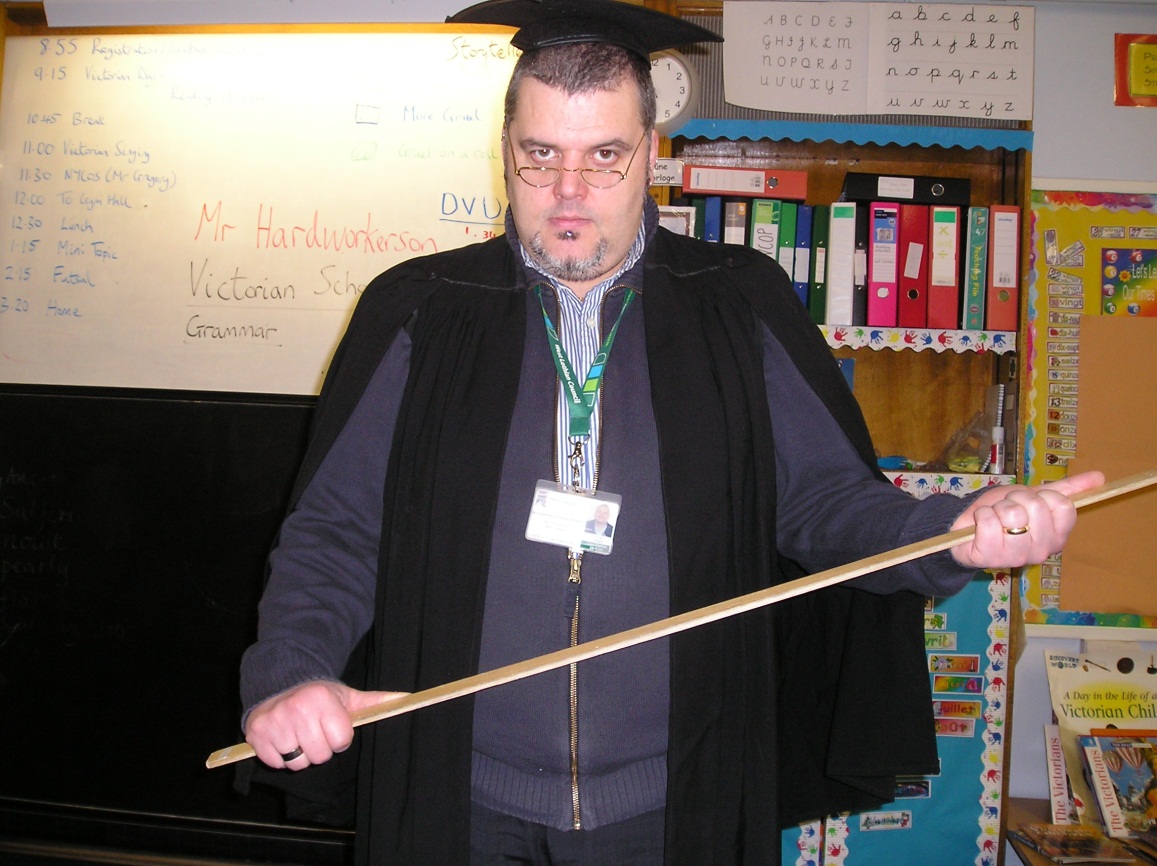 WE CARRIED OUT TRADITIONAL VICTORIAN SCHOOLWORK
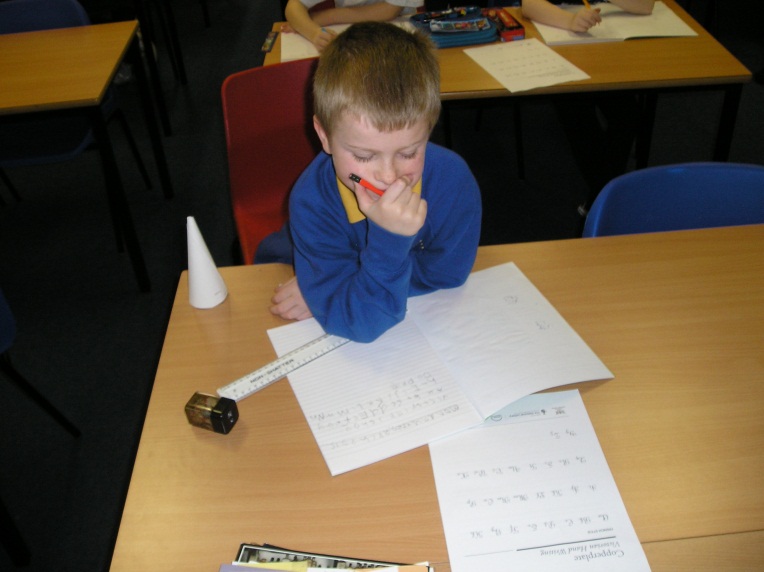 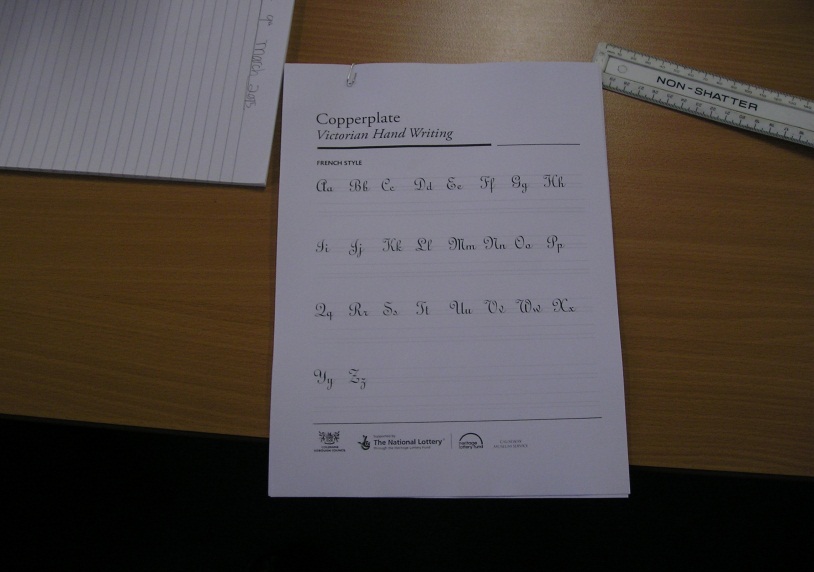 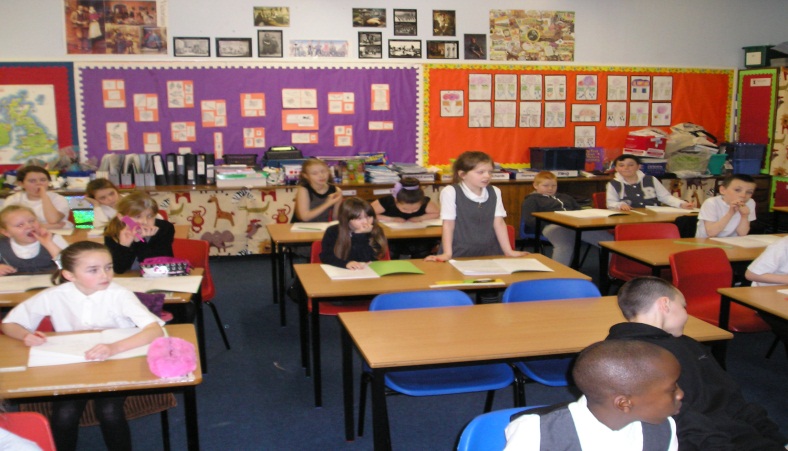 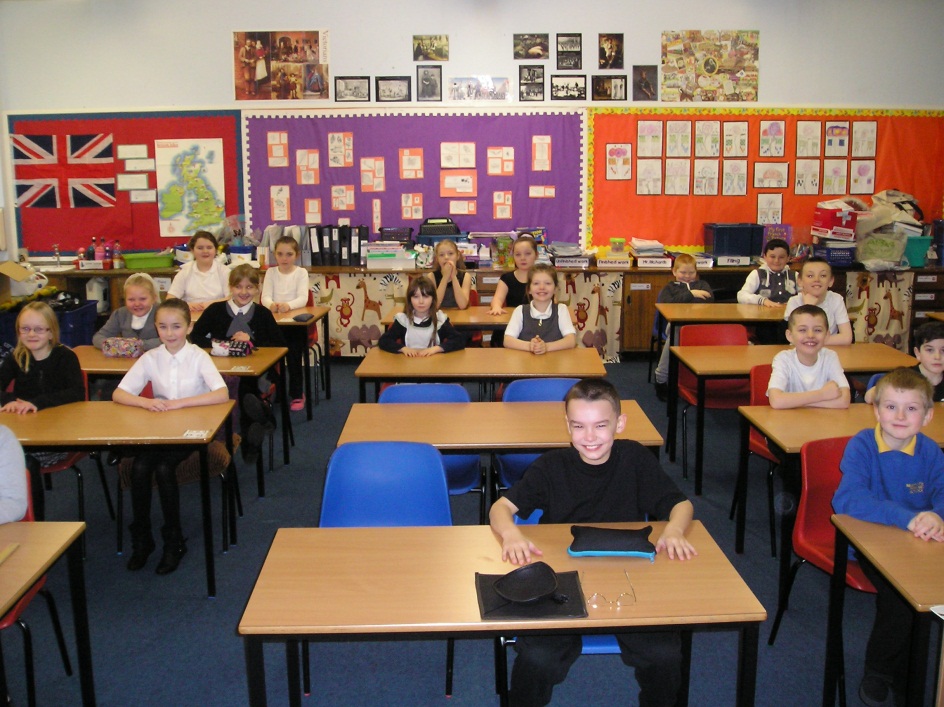 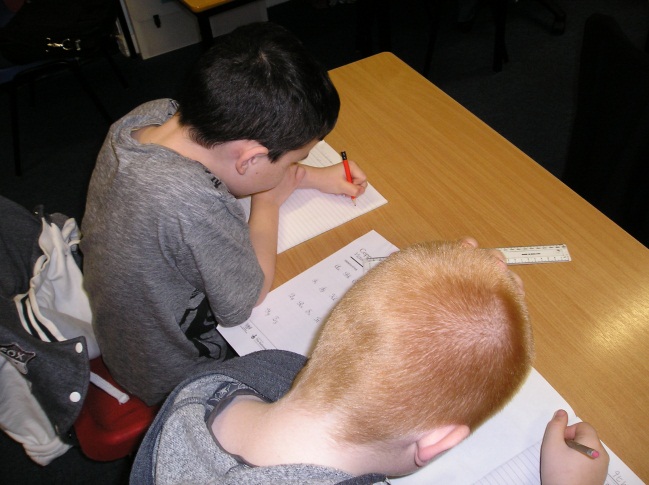 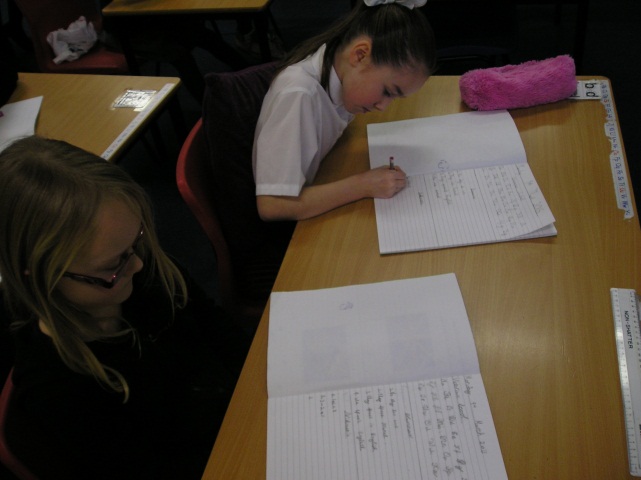 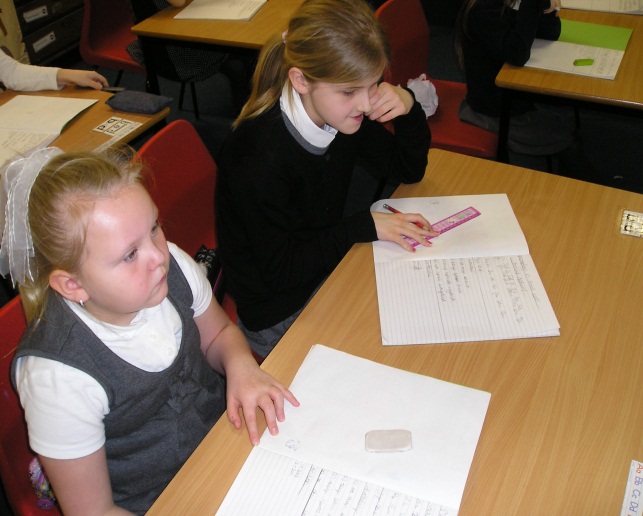 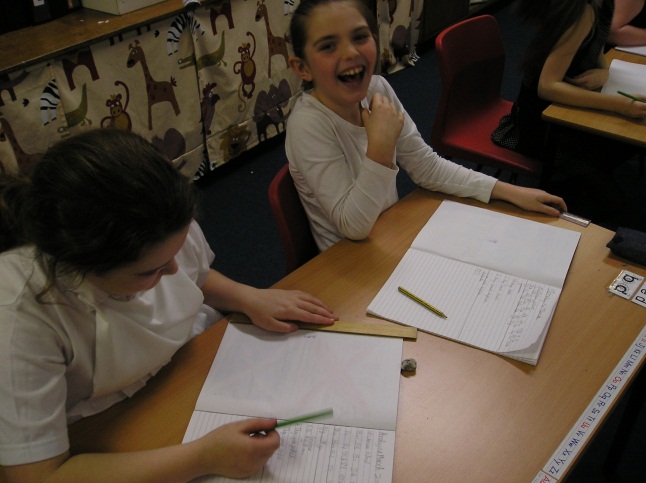 IT WAS A REALLY ENJOYABLE DAY AND WE HAD LOTS OF FUN!
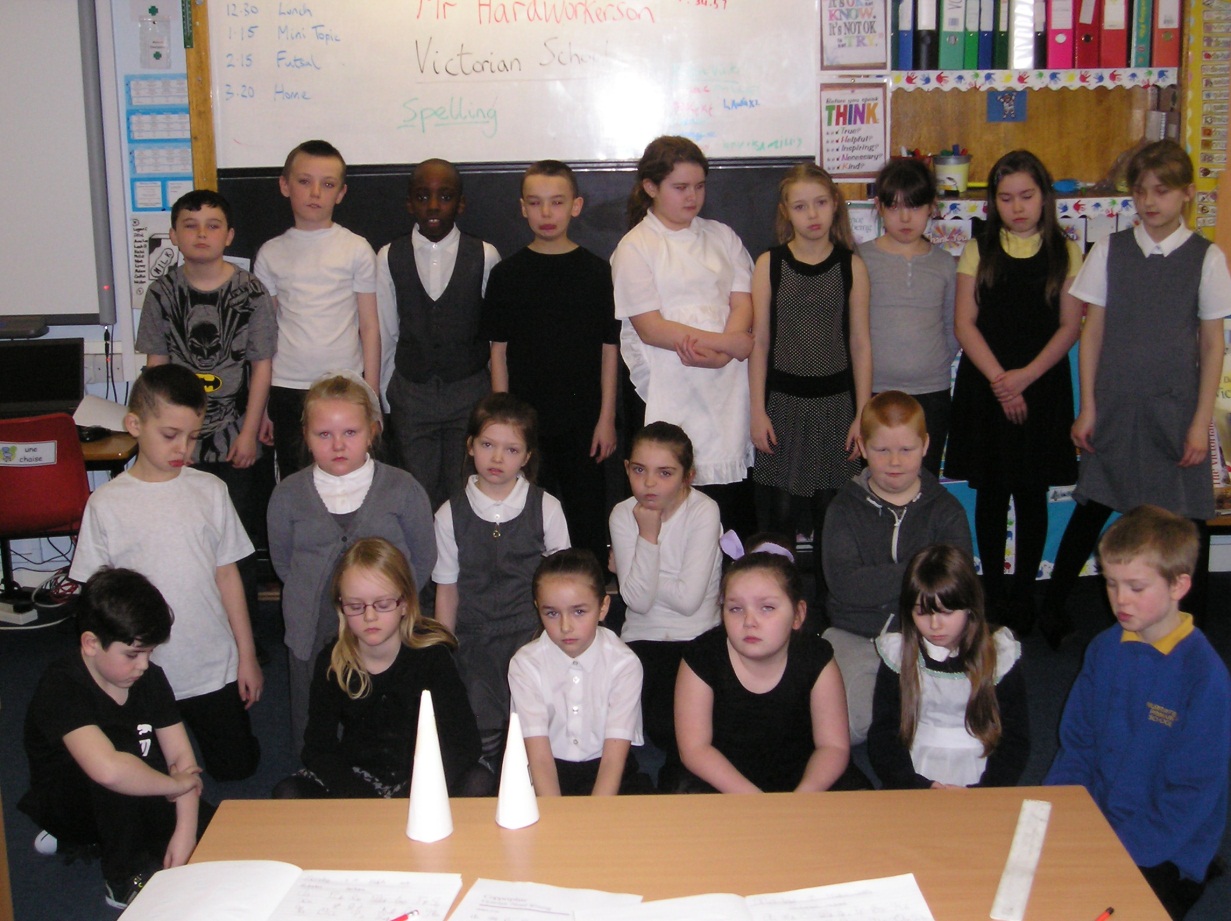 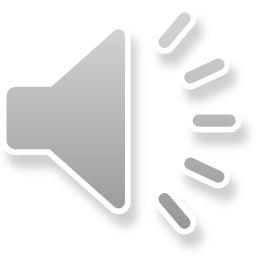 I SAID WE HAD LOT’S OF FUN!!
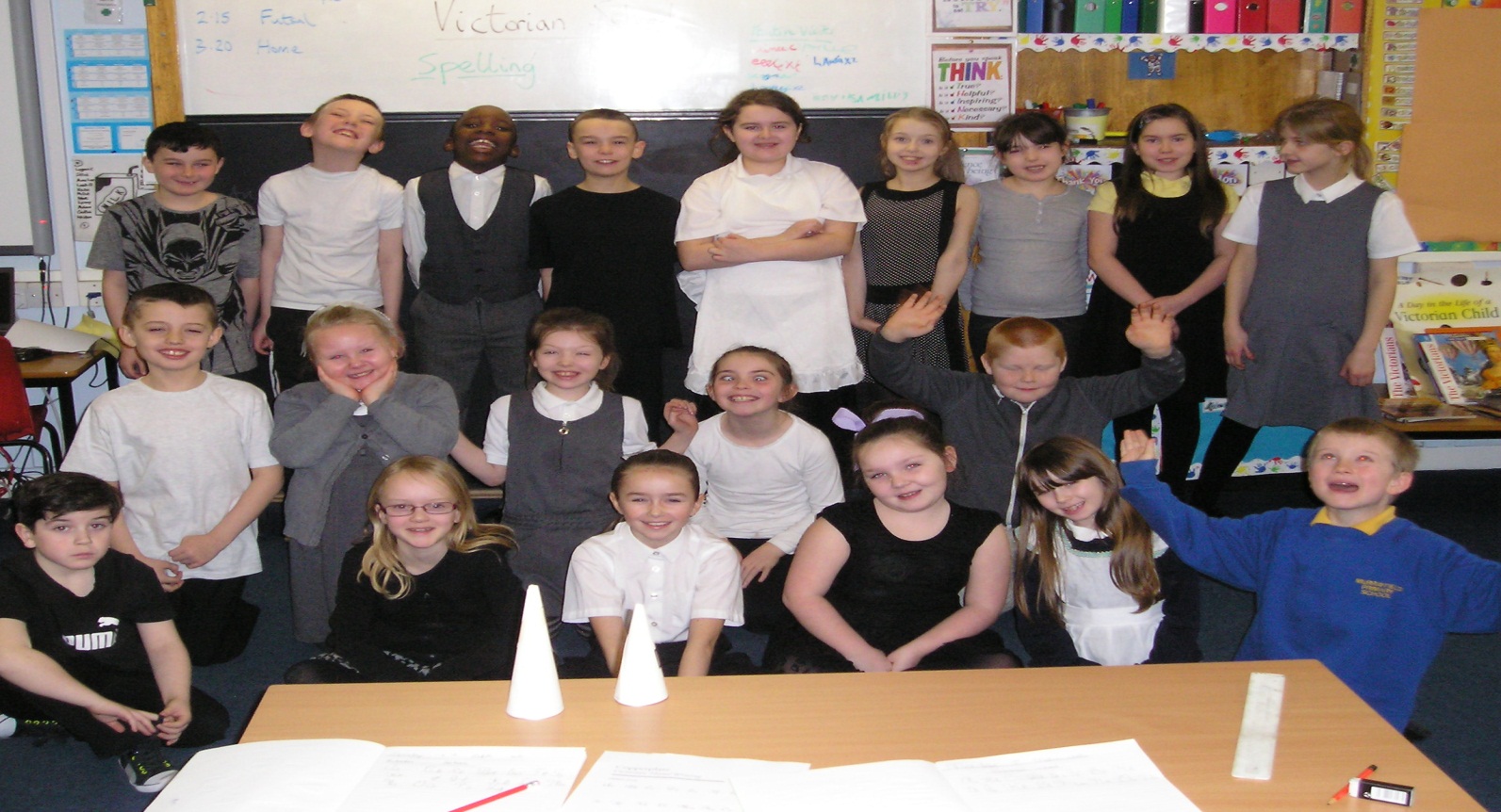 RED NOSE DAY 2015
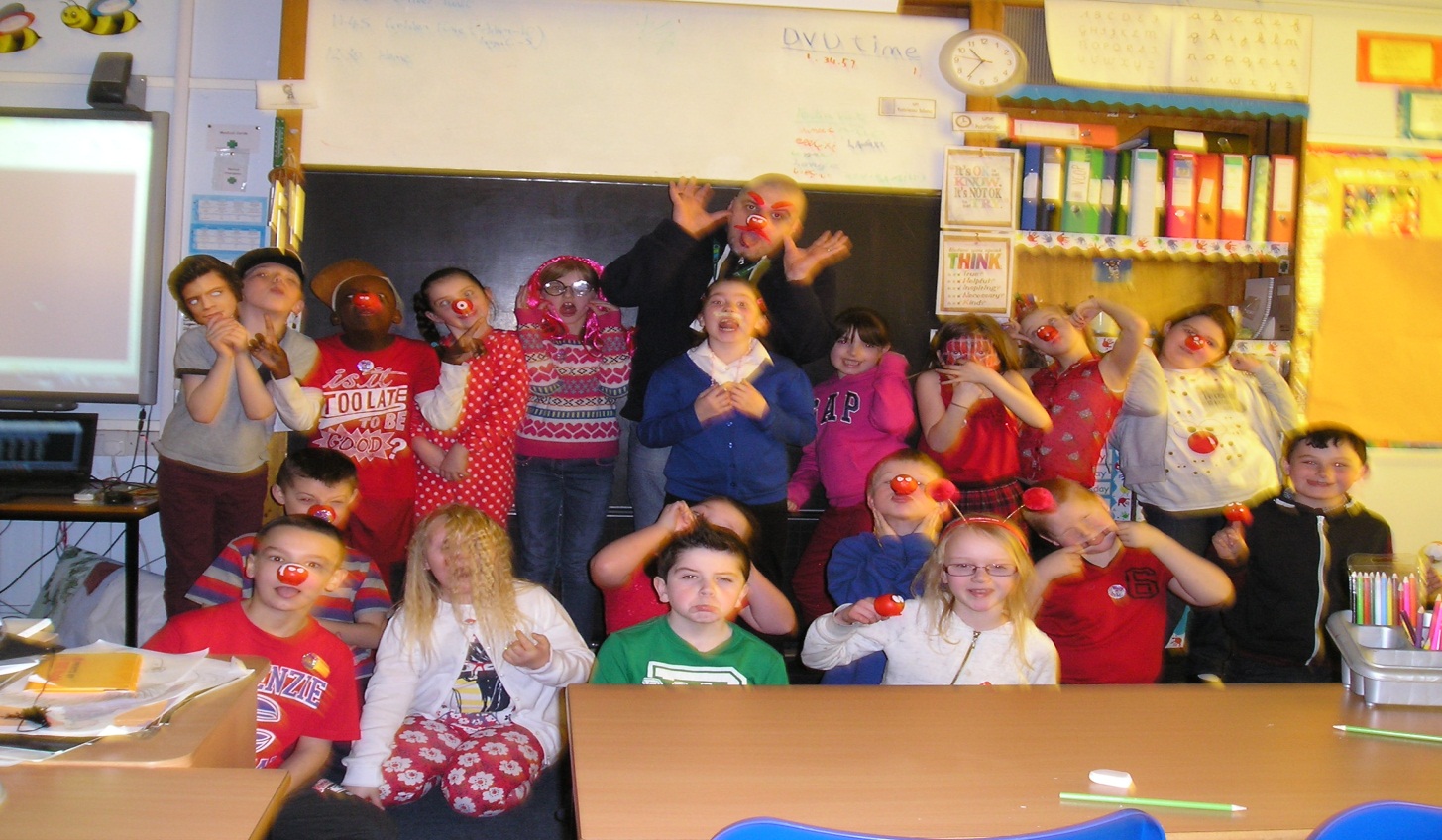 NEW LANARK TRIP – GOING BACK IN TIME
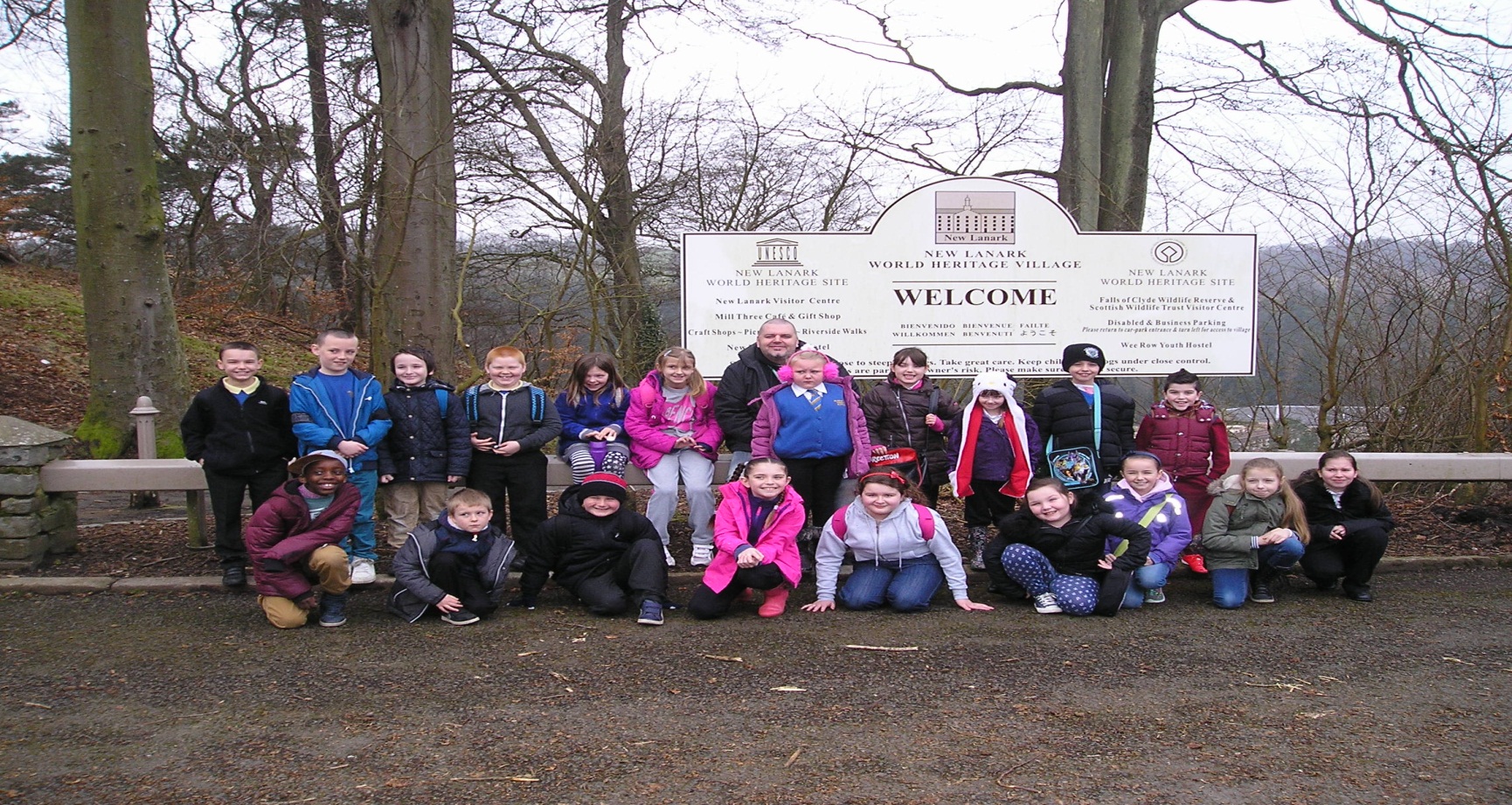 TIME IN A WORKHOUSE CLASSROOM
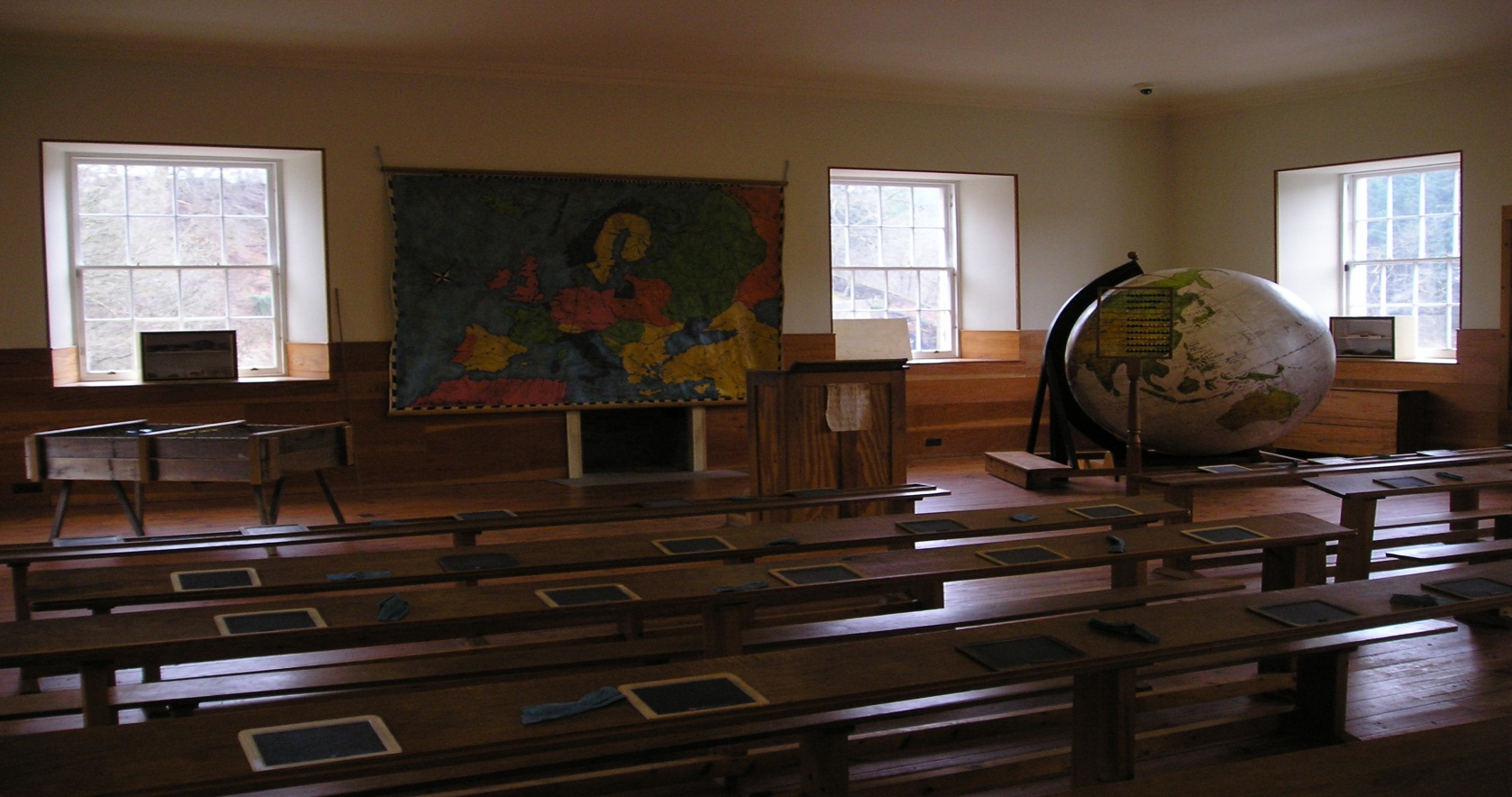 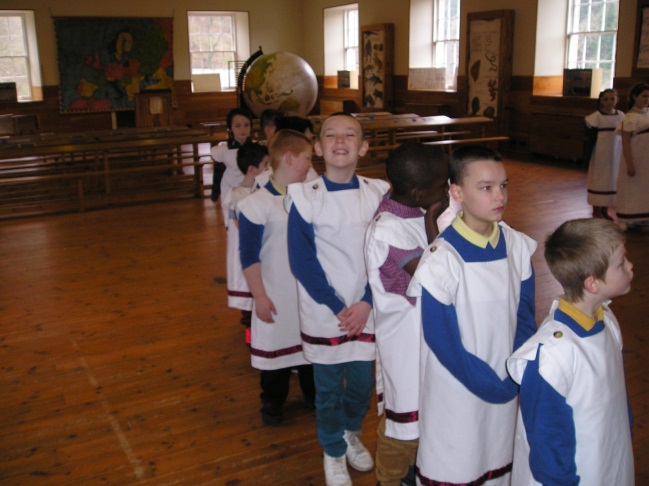 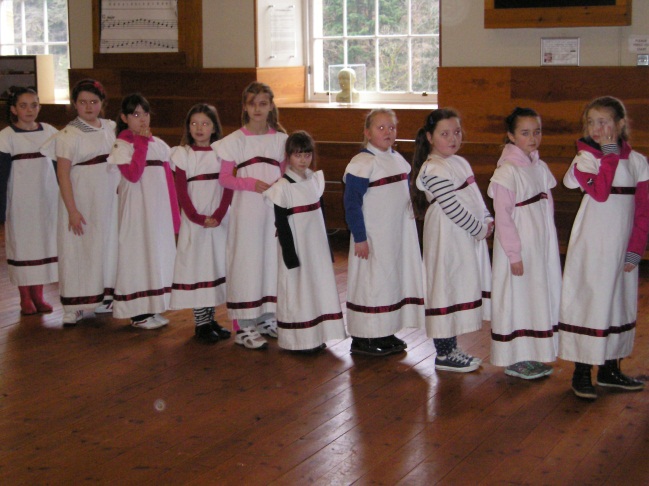 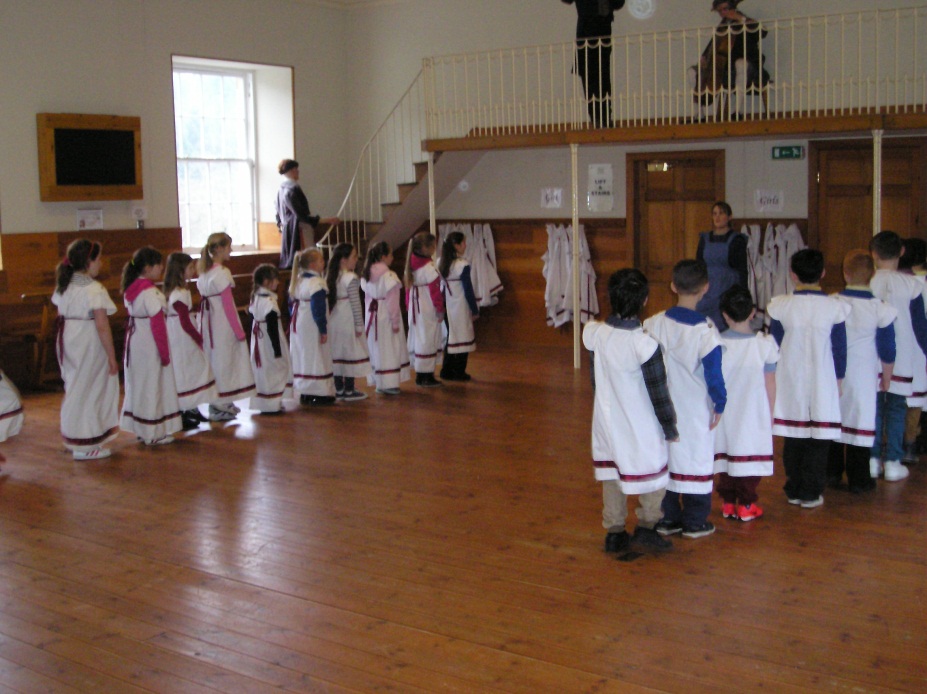 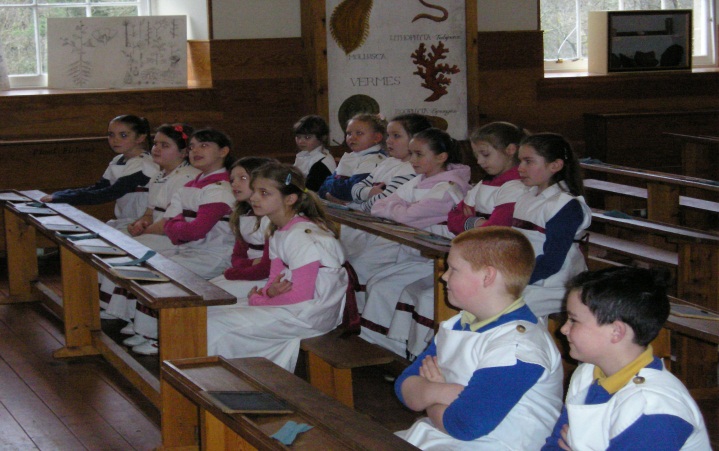 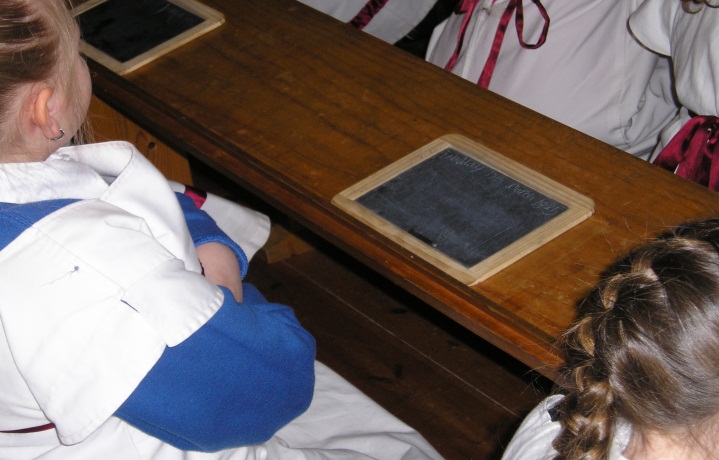 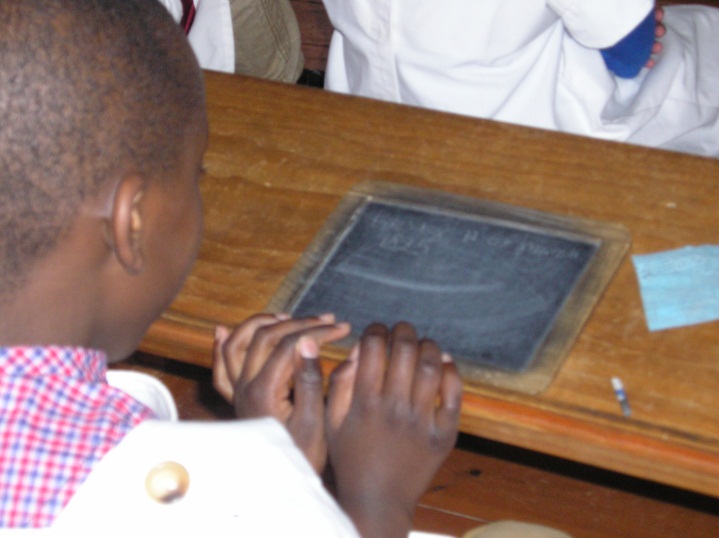 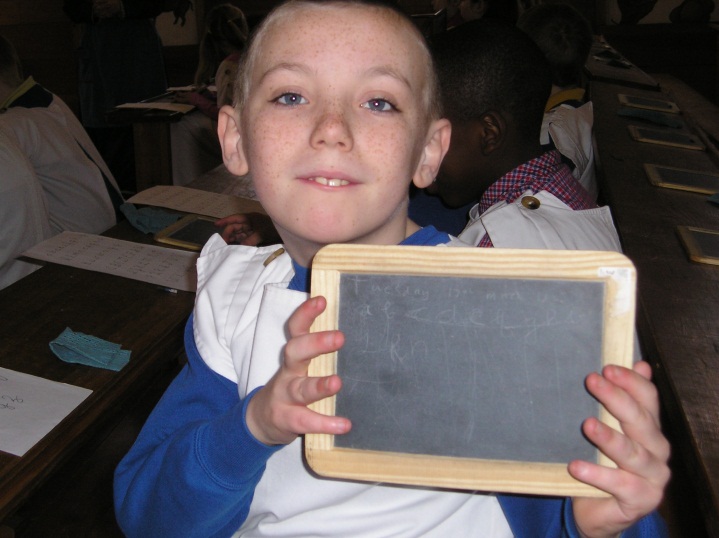 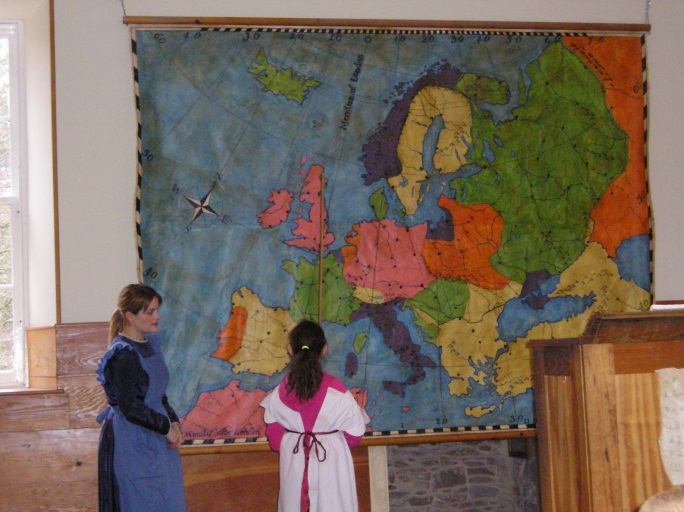 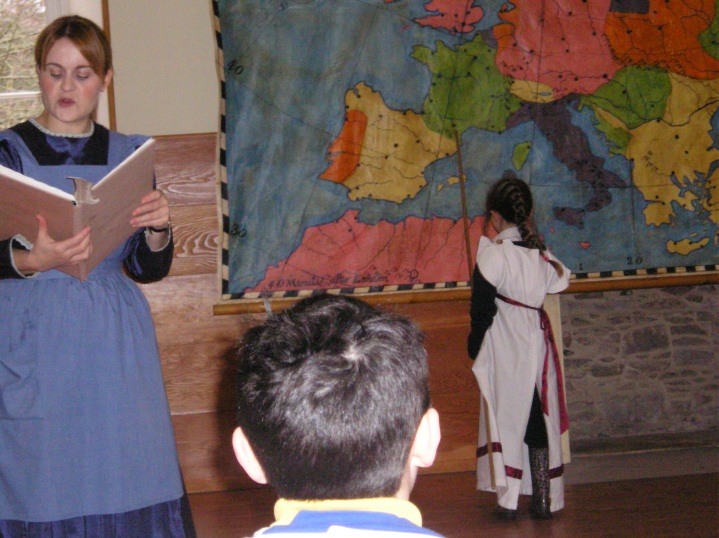 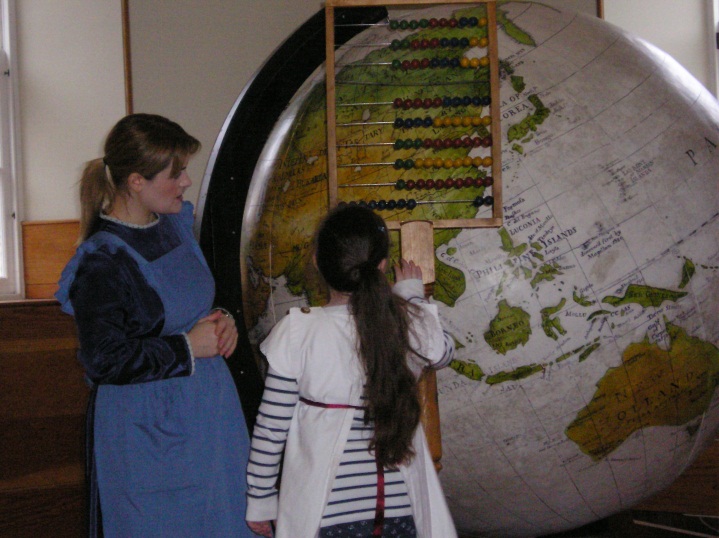 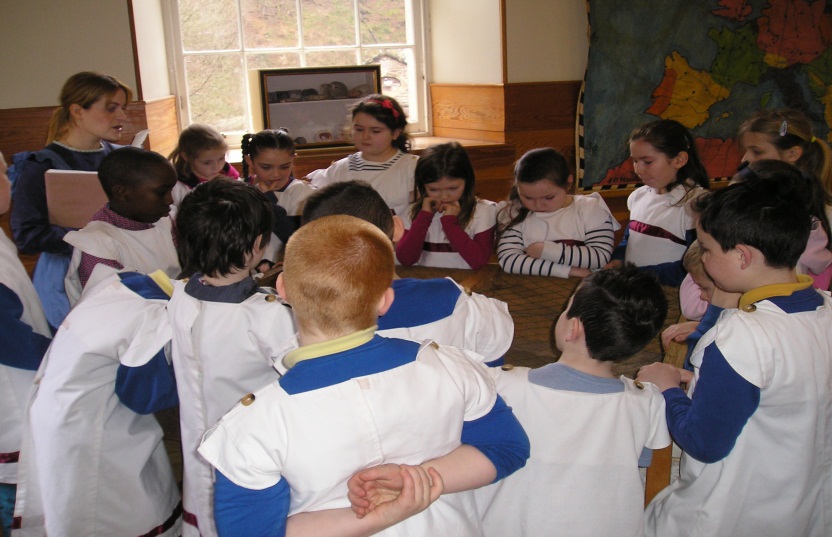 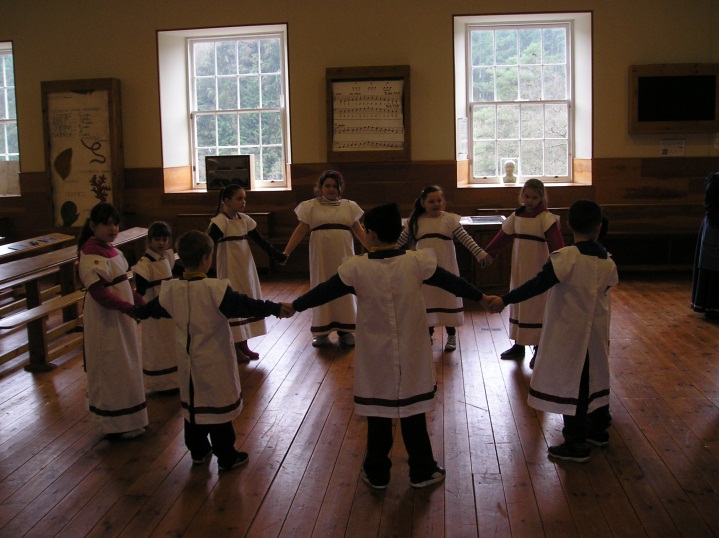 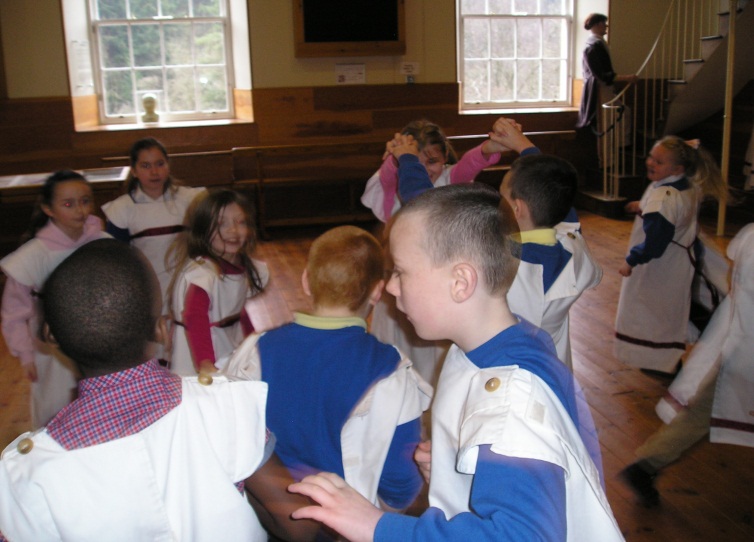 AFTER THE ANNIE MCLEOD EXPERIENCE!
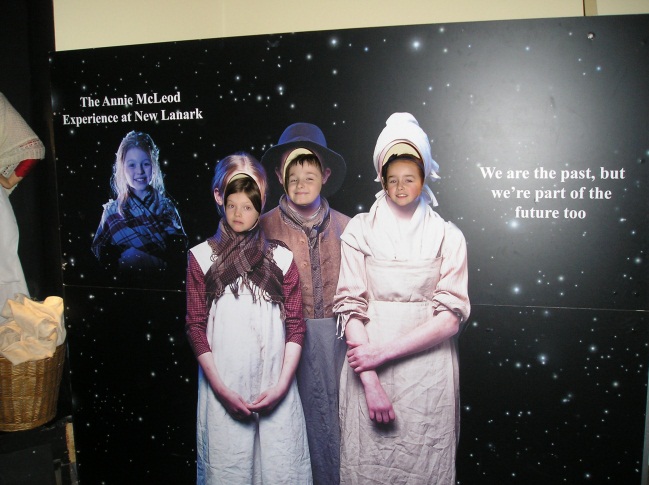 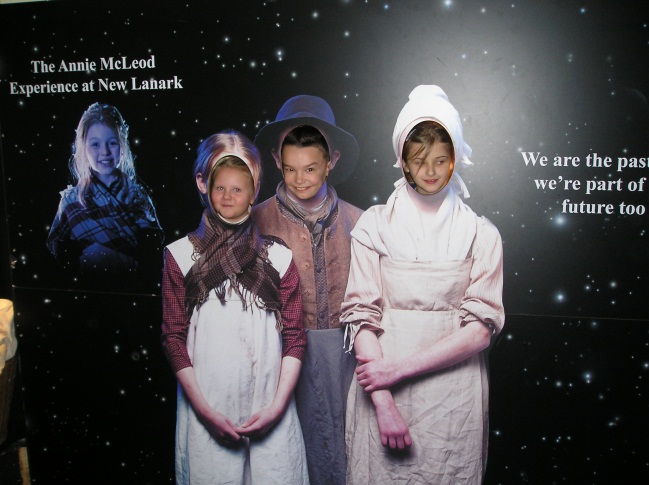 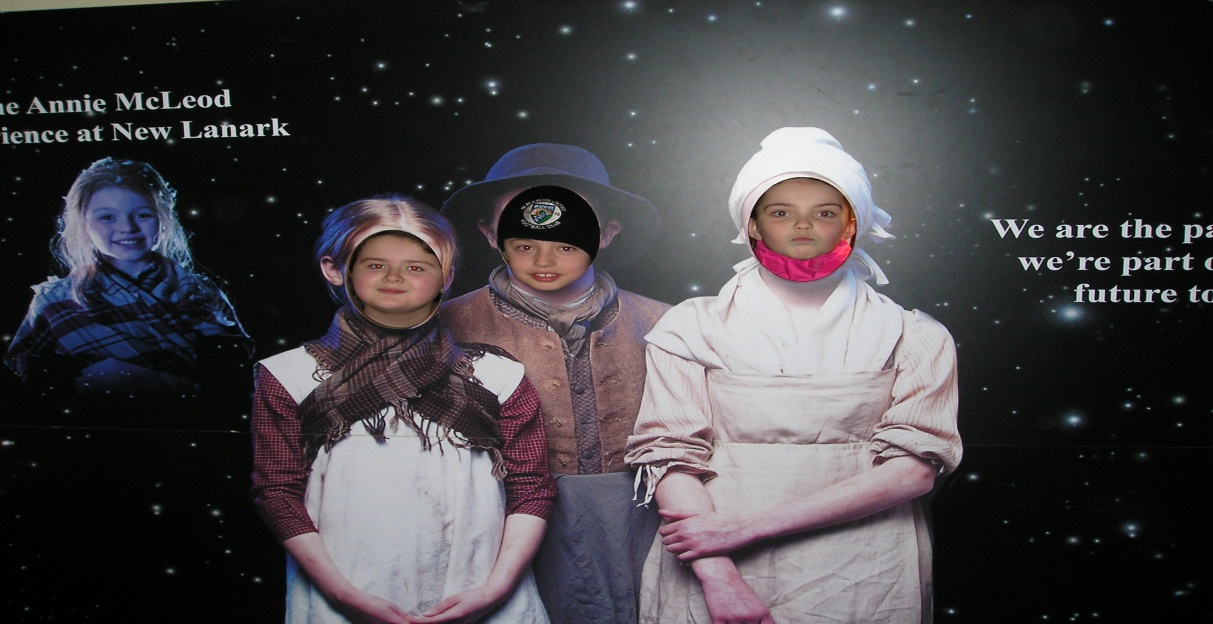 GETTING A TOUR & FINDING OUT WHAT HAPPENS AT THE MILL
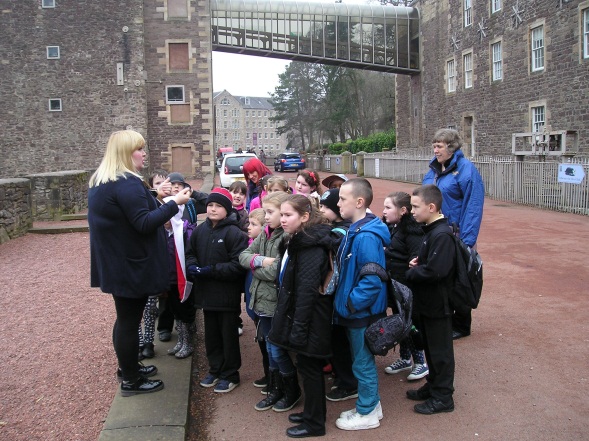 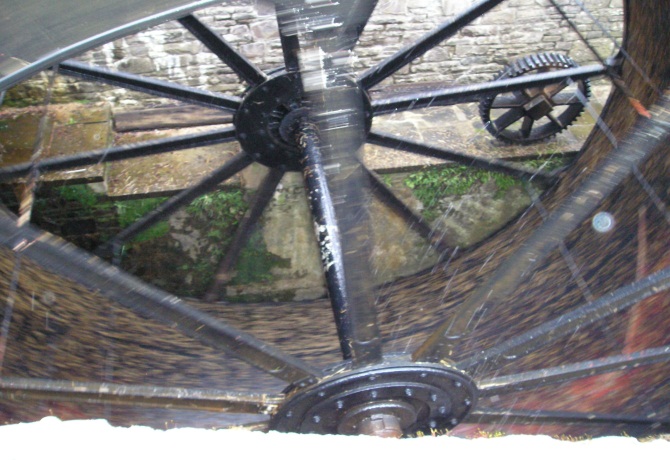 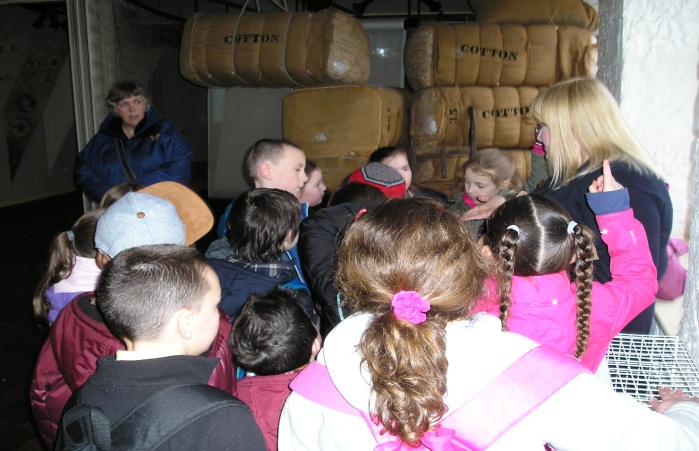 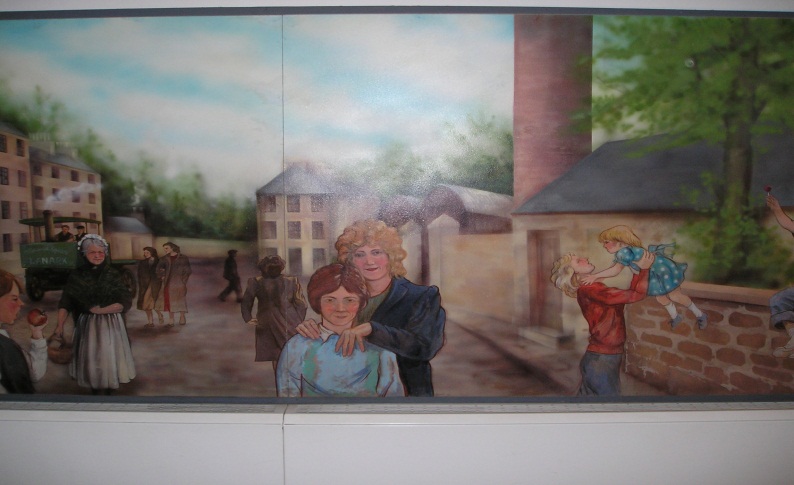 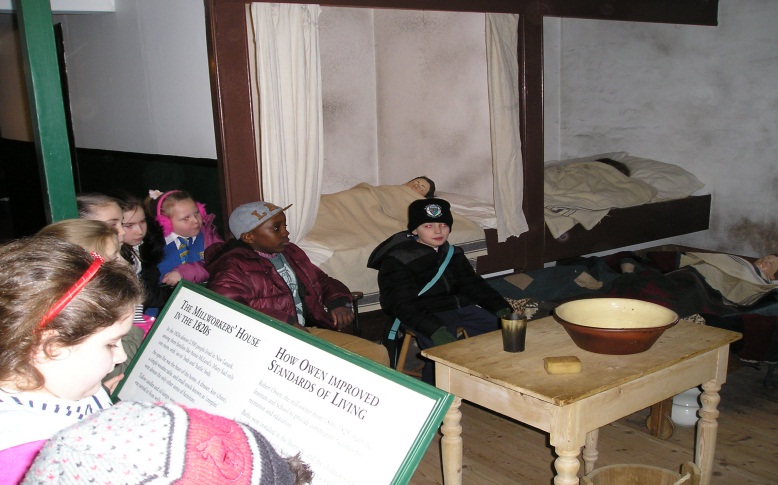 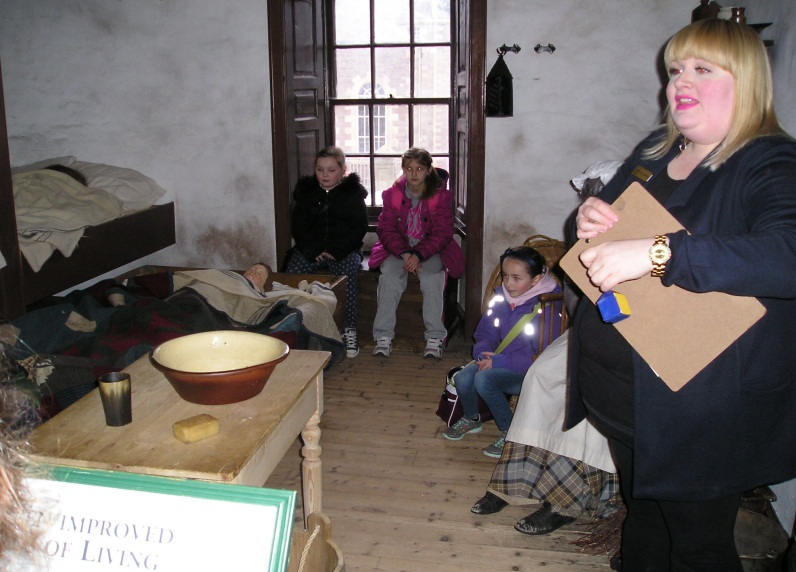 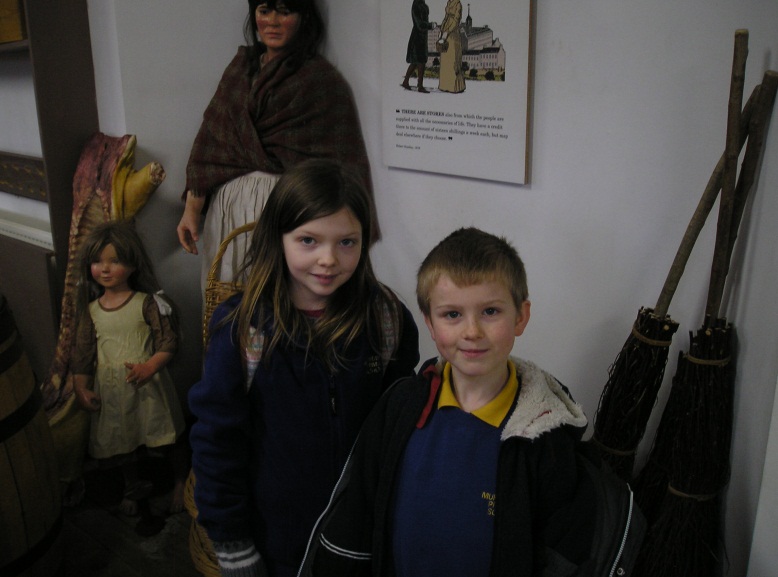 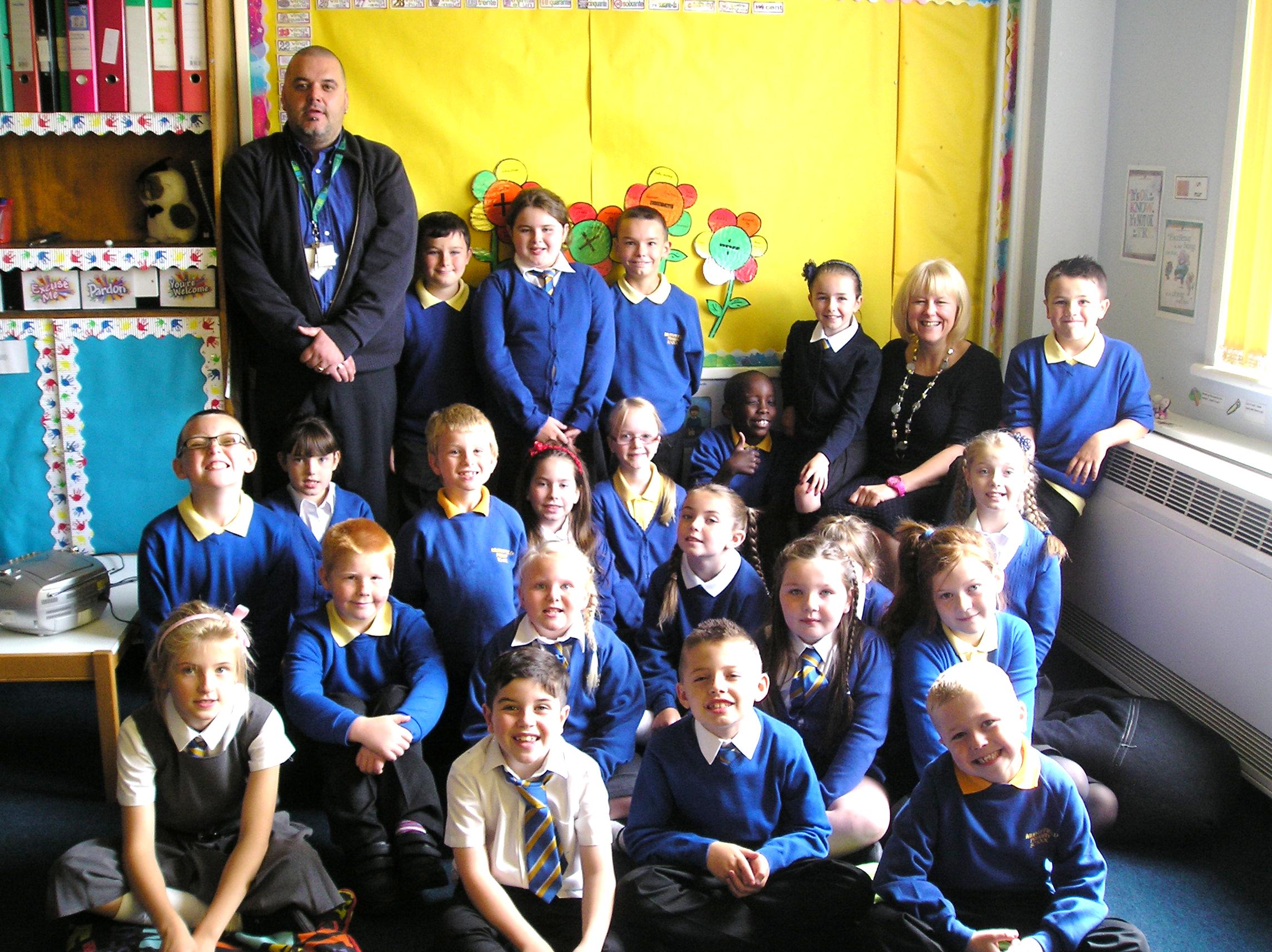 we’ve had a really busy year. Thanks for sharing it with us!
PLEASE ENJOY THE REST OF OUR ASSEMBLY